FaaS in the Age of (sub-)μs I/O:A Performance Analysis of Snapshotting
Christos Katsakioris, Chloe Alverti, Vasileios Karakostas*, Konstantinos Nikas, Georgios Goumas, Nectarios Koziris
National Technical University of Athens
*University of Athens
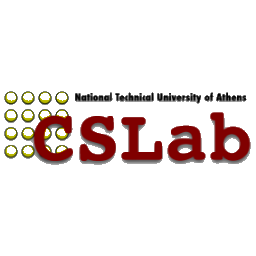 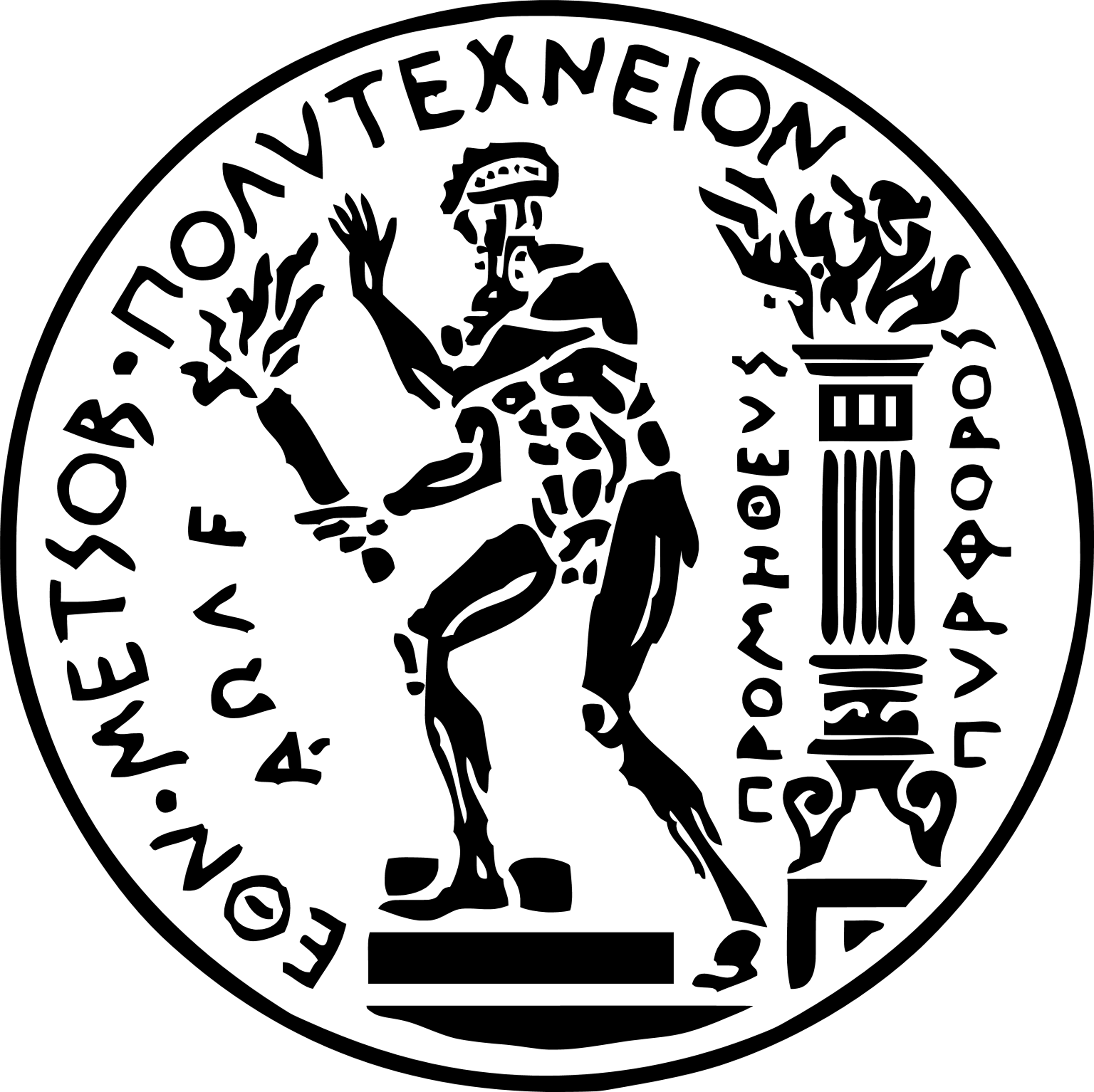 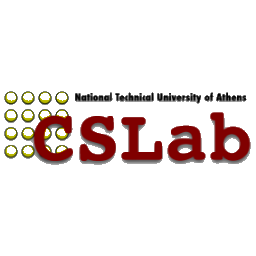 FaaS for Cloud Providers
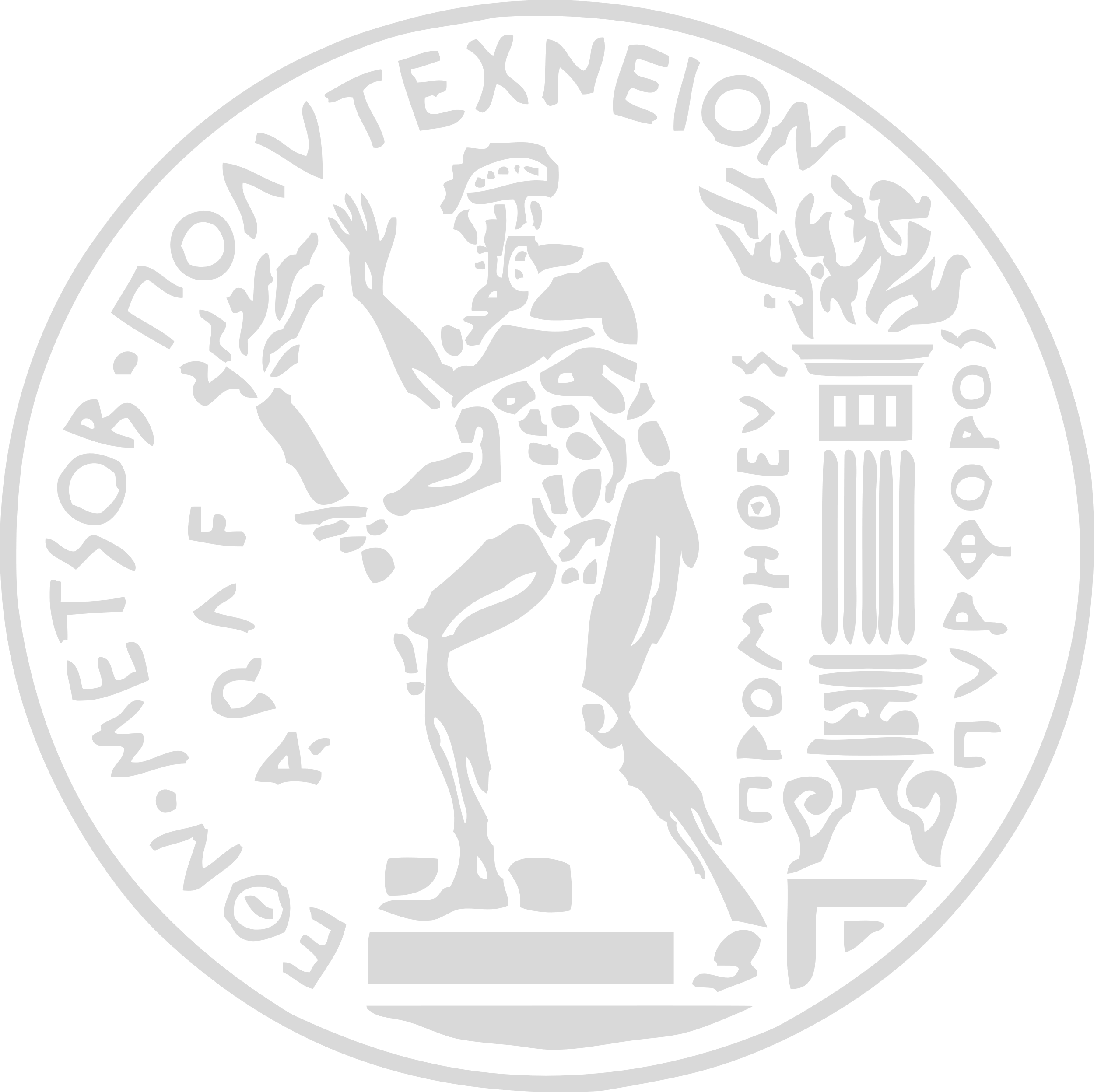 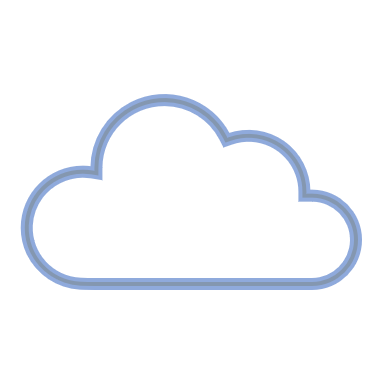 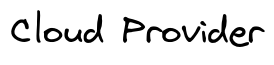 Massive Colocation
Cluster Utilization
Isolation
Cold Start
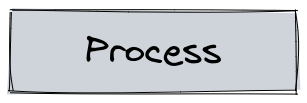 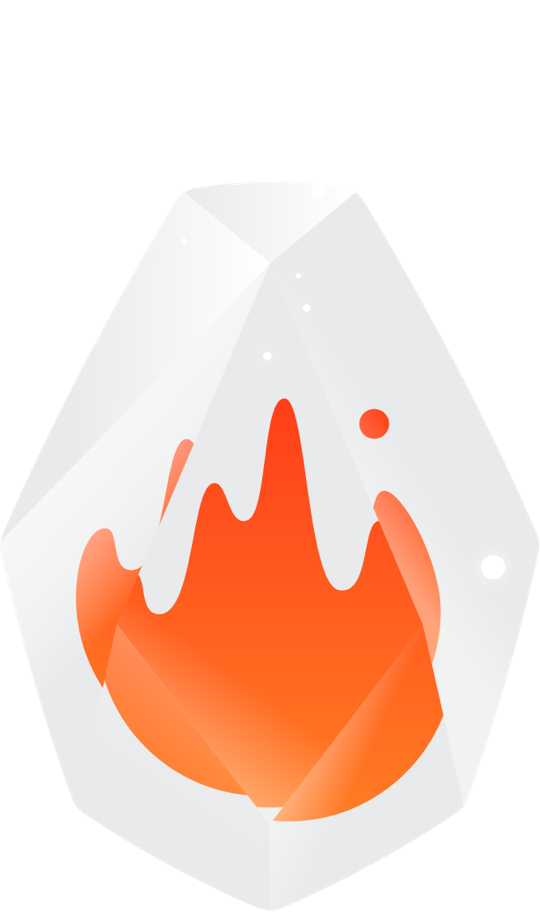 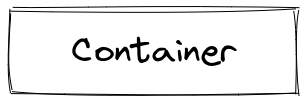 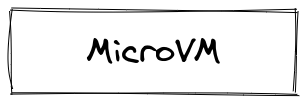 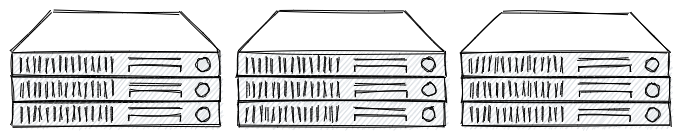 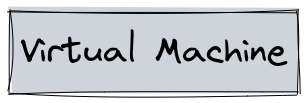 2
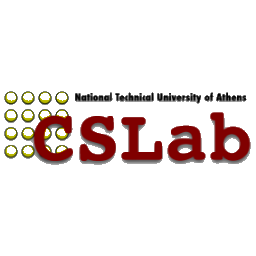 Cold Start: Killing Functions’ Performance
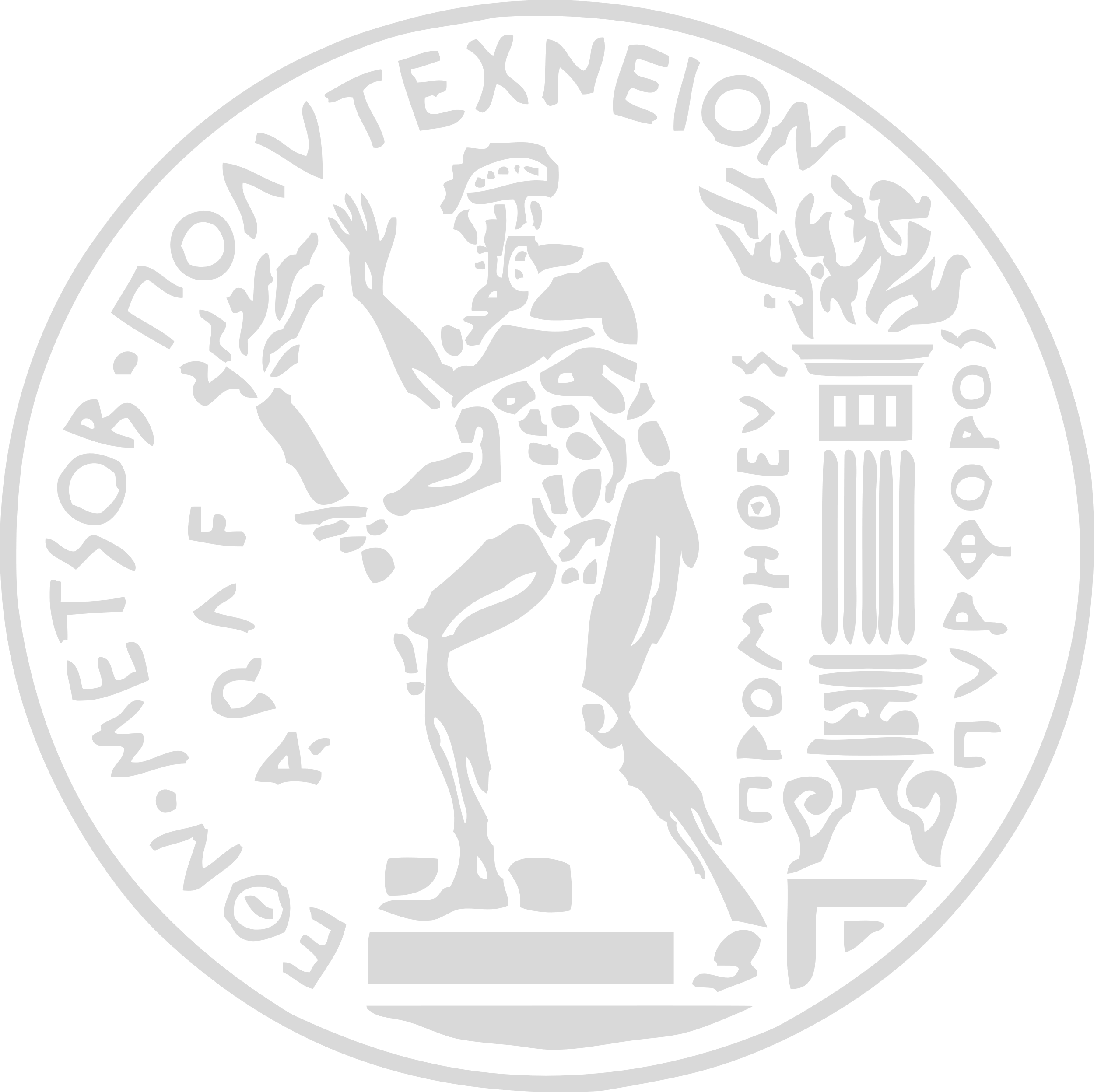 Boot & initialize a new function instance?
~50% of apps run for <= 670ms on avg 1
~90% of apps run for <= 10s on avg 1
Functions are short-lived
poor performance
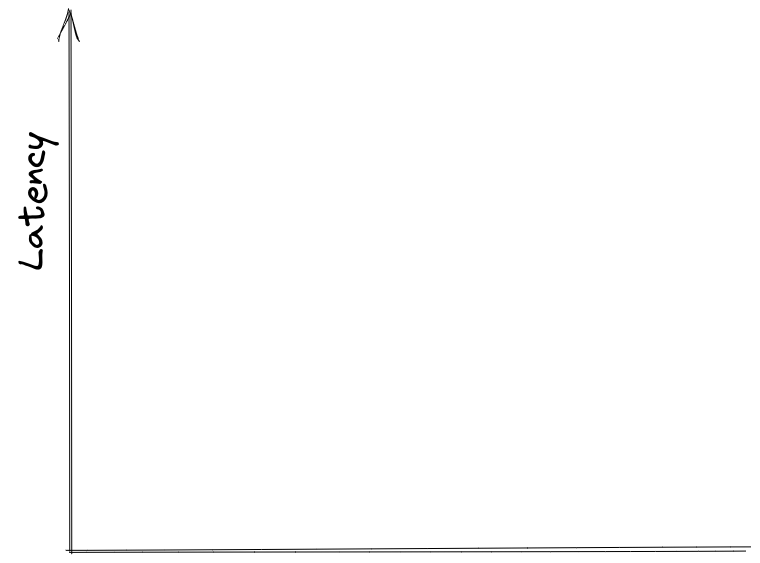 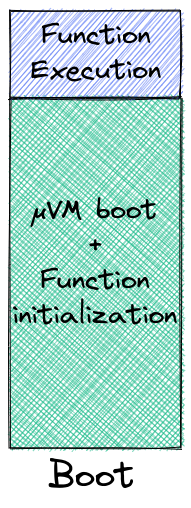 Booting function instances is too expensive
1 Shahrad et al – ATC 20: Azure Functions trace
3
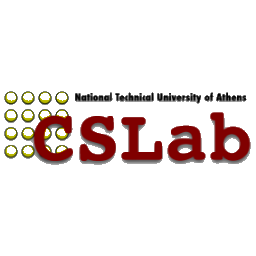 Cold Start vs Resource Utilization
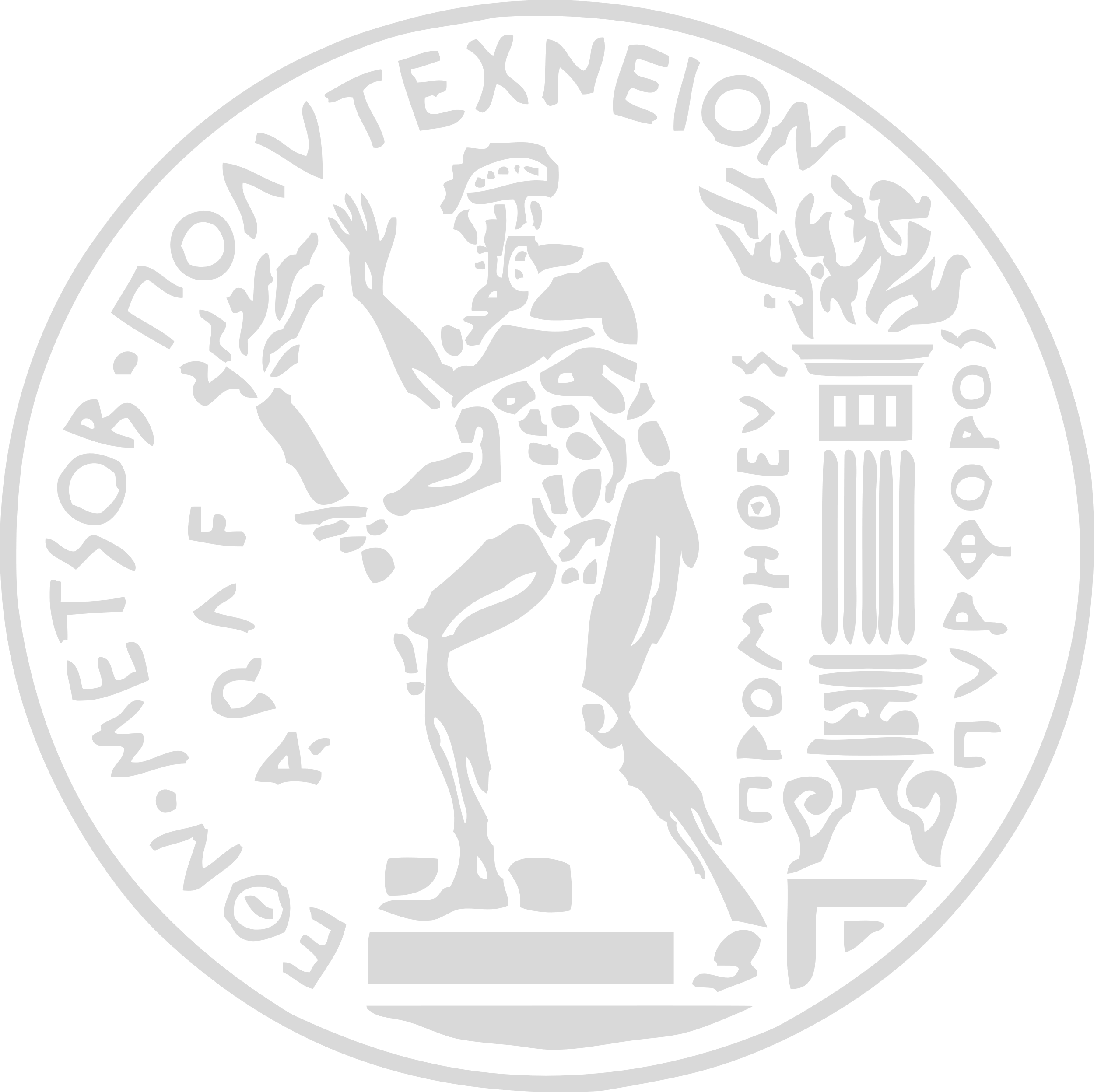 Boot & initialize a new function instance?
~50% of apps run for <= 670ms on avg 1
~90% of apps run for <= 10s on avg 1
Functions are short-lived

Keep them warm?
~81% of apps invoked more rarely than once per minute 1
~45% of apps invoked more rarely than once per hour 1
 Functions are invoked infrequently
poor performance
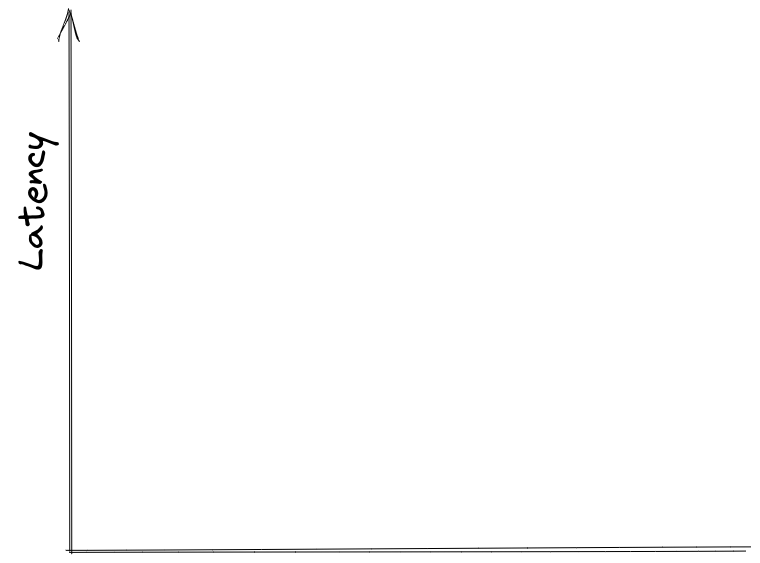 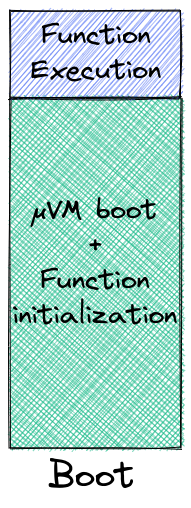 Keeping function instances warm is too expensive
resources
wasted
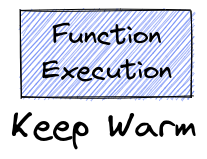 1 Shahrad et al – ATC 20: Azure Functions trace
4
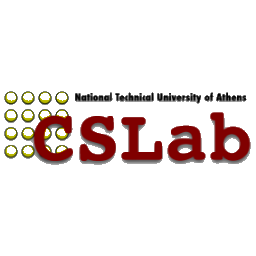 Cold Start: μVM Snapshots to the Rescue
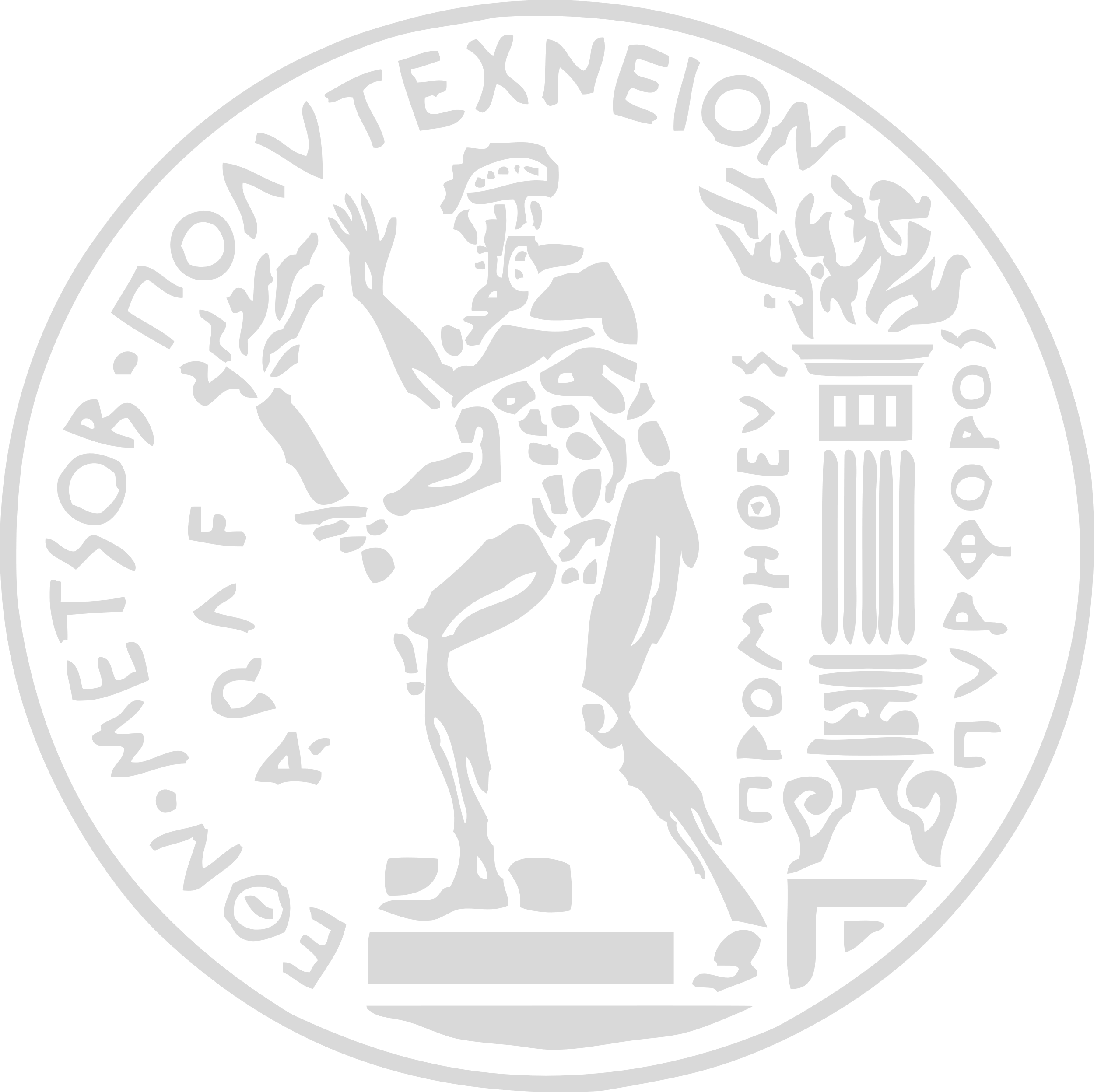 Du et al – ASPLOS'20
Ustiugov et al – ASPLOS’21
Tan et al – arXiv:2109.13319, 2021
Implemented in Firecracker1
poor performance
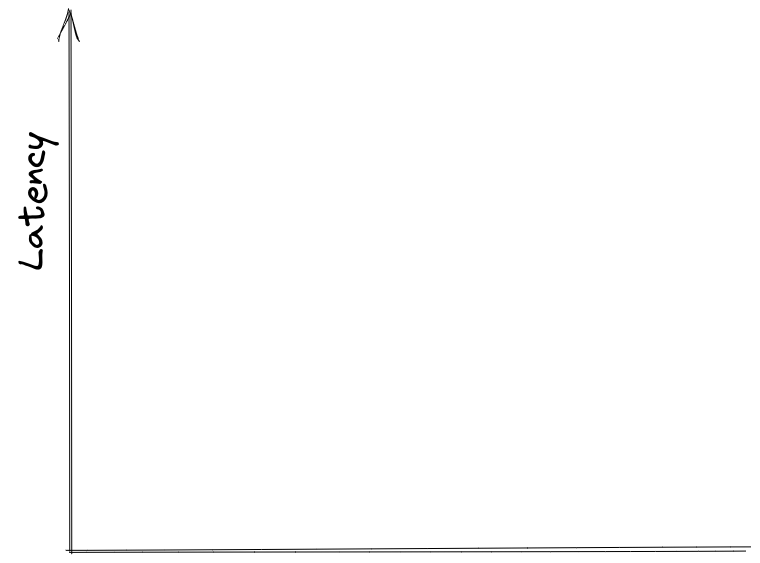 performance still limited by cold-start (overhead in Function Execution)
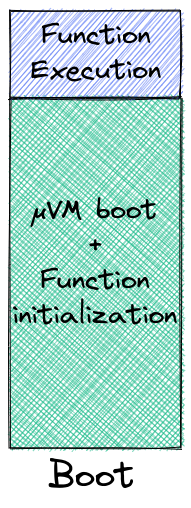 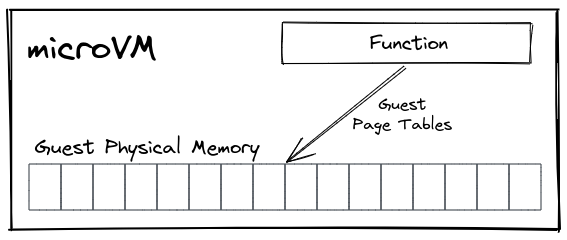 resources
wasted
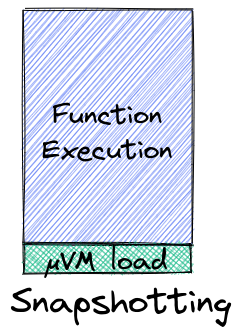 Firecracker mmaps the snapshot file
Firecracker dumps guest physical
memory onto a snapshot file
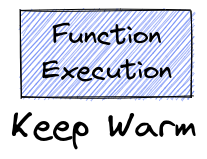 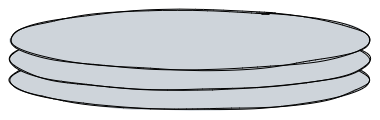 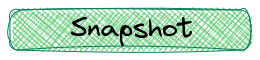 5
1 https://github.com/firecracker-microvm/firecracker/blob/b6d6f712131e4e746f603c4562de7fea8a318a02/docs/snapshotting/snapshot-support.md
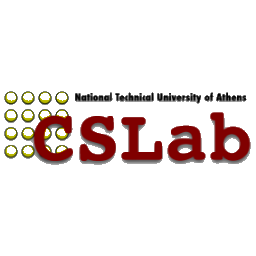 Snapshot Restoration over Local Disk
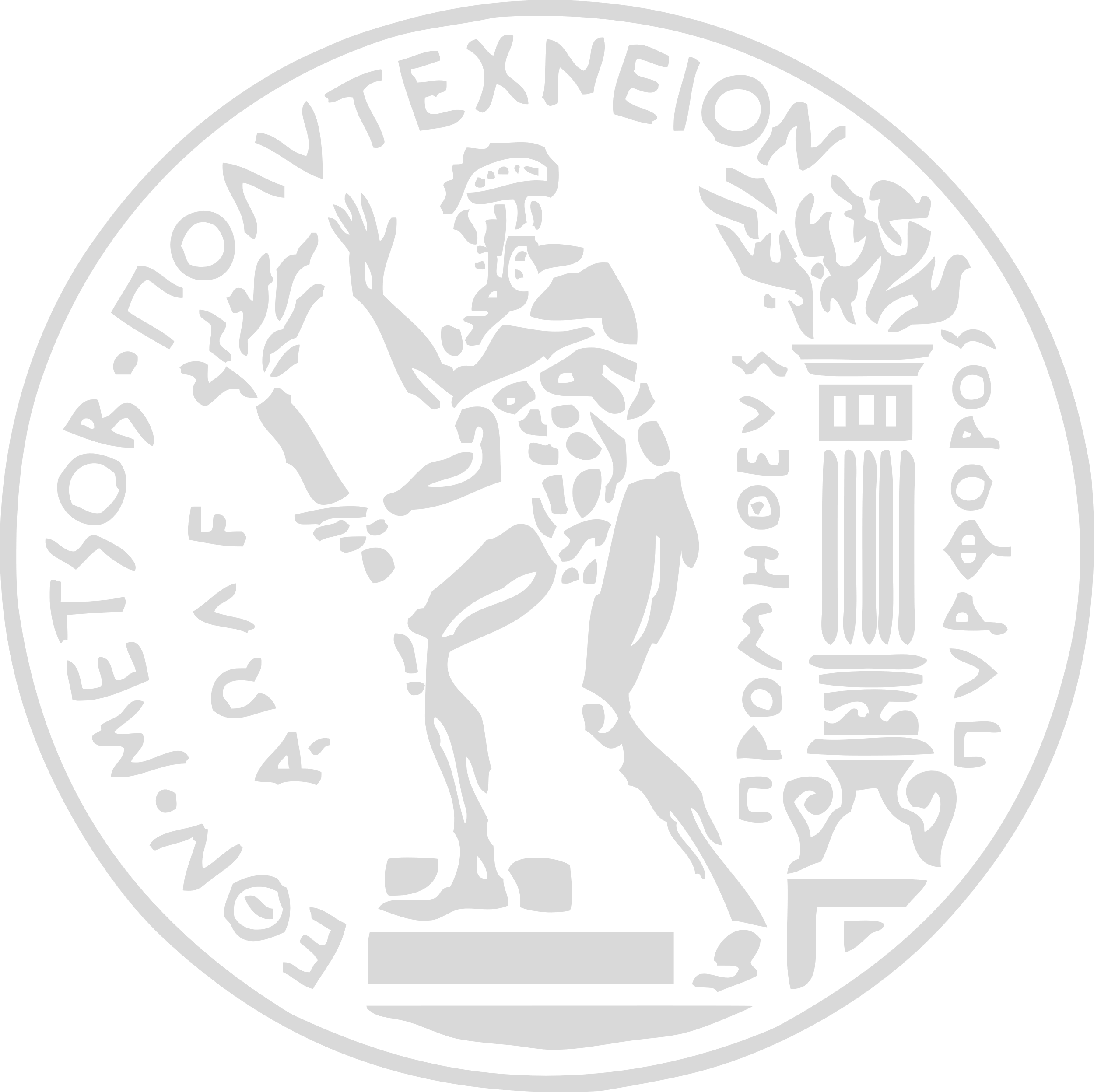 EPT
Guest Physical Memory
mmap’ed snapshot file
Read-only page
(Page Cache Buffering)
Writable page
(Copy-on-Write)
DRAM
SSD
Storage I/O (because of page faults) slows down snapshotted Functions
6
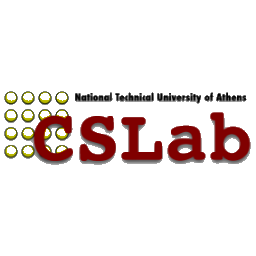 Modern Storage Hierarchy
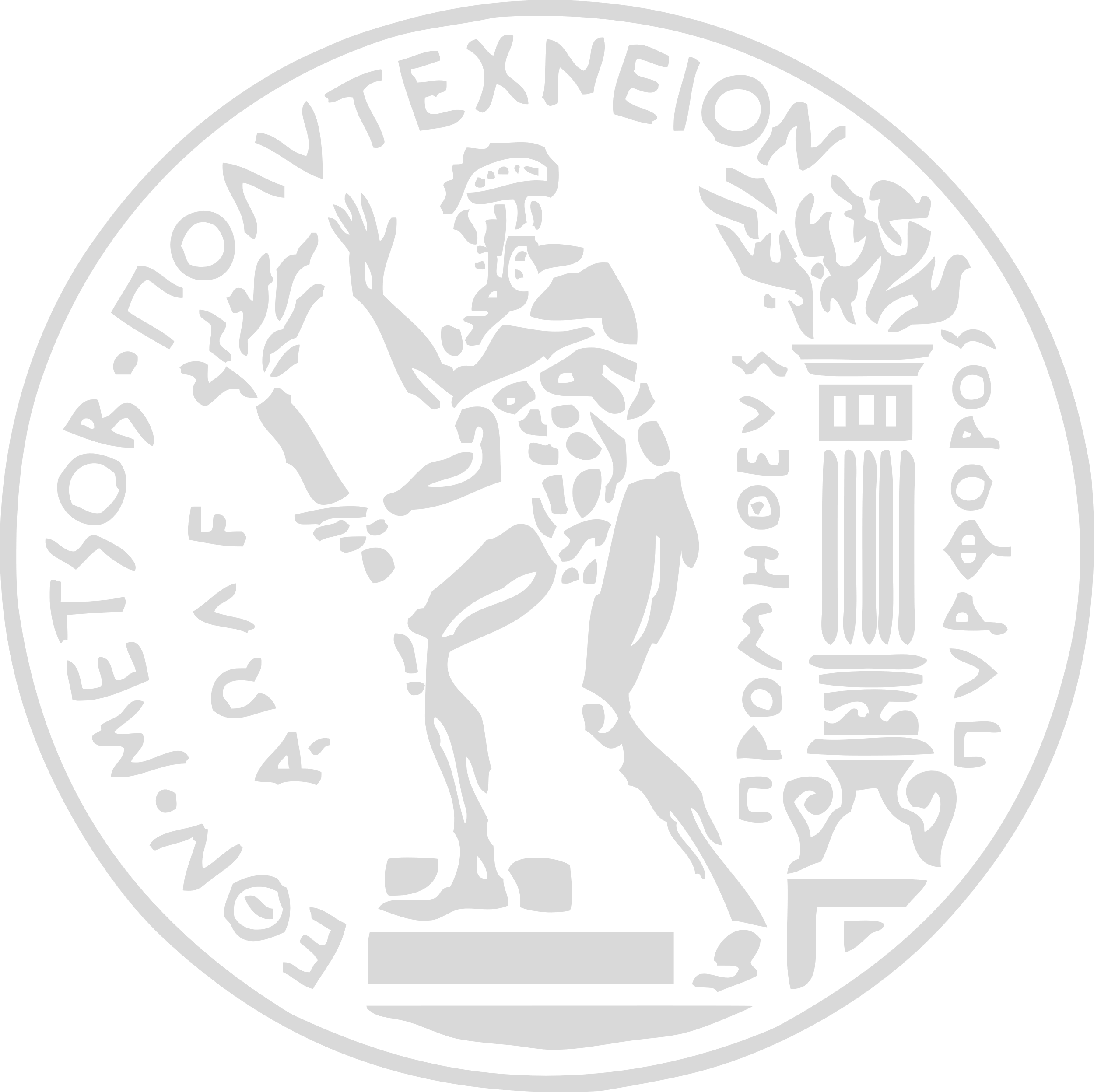 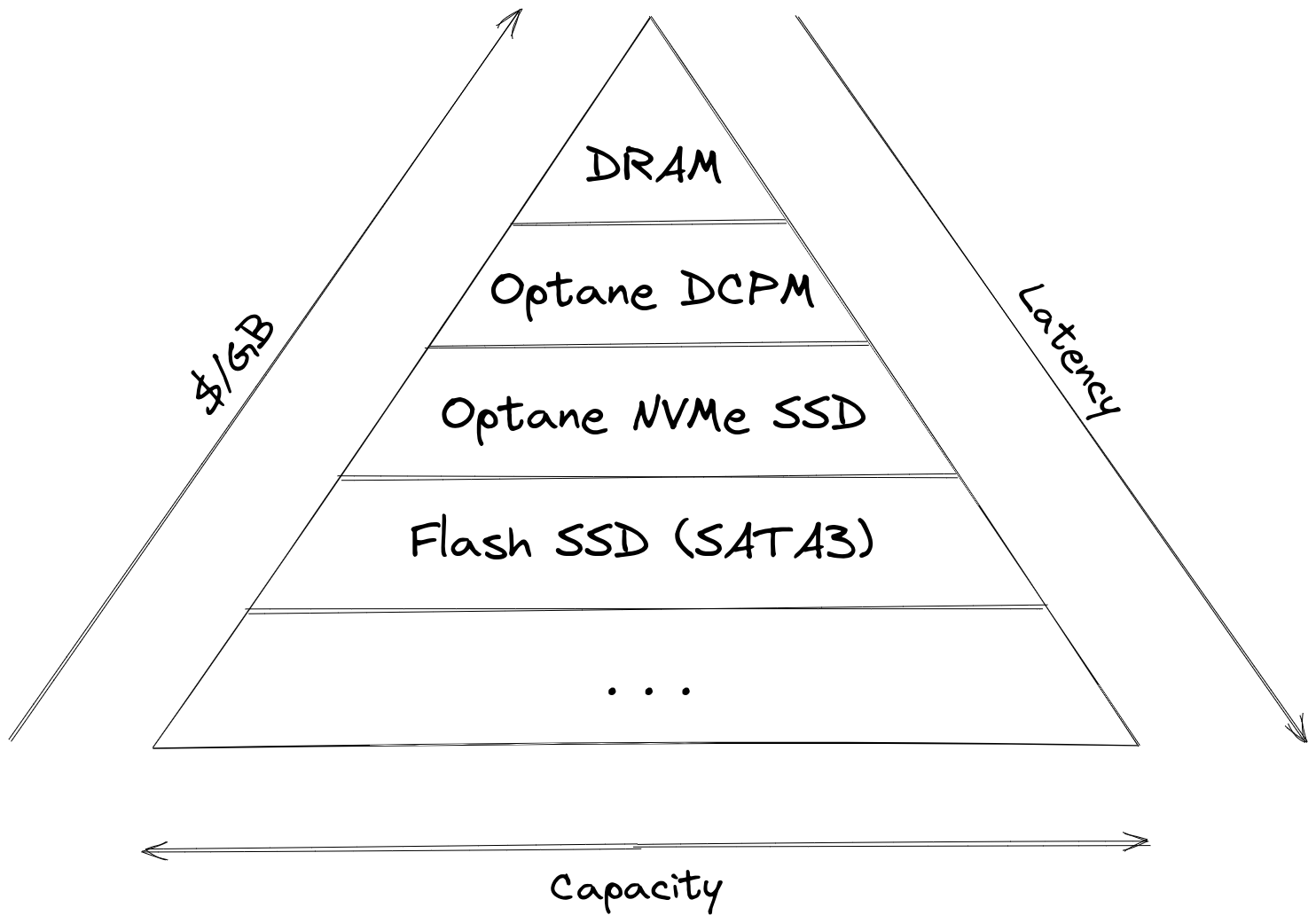 BW (GB/s)
R: 23
W: 23
~80ns
Volatile
R: 6.8
W: 1.85
Non-Volatile
~300ns
Direct Access
R: 2.2
W:  2
Buffered Access
~10μs
R: 0.5
W: 0.5
~180μs
7
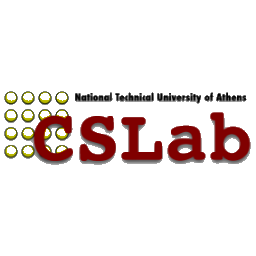 Snapshot Restoration over Persistent Memory
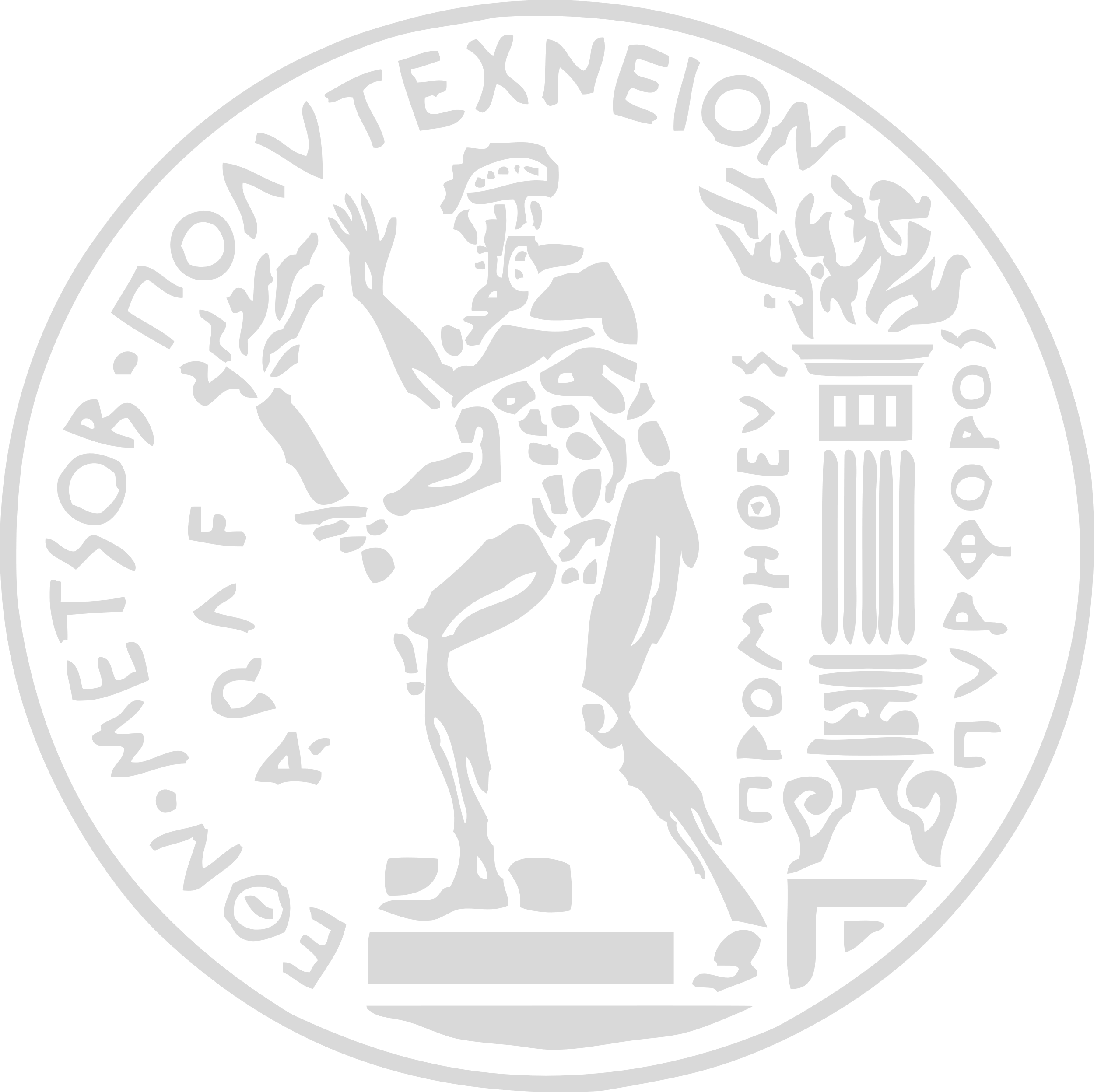 EPT
Guest Physical Memory
Direct
Access
mmap’ed snapshot file
Read-only page
Writable page
(Copy-on-Write)
DRAM
PMEM
8
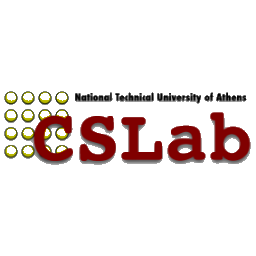 Experimental Setup
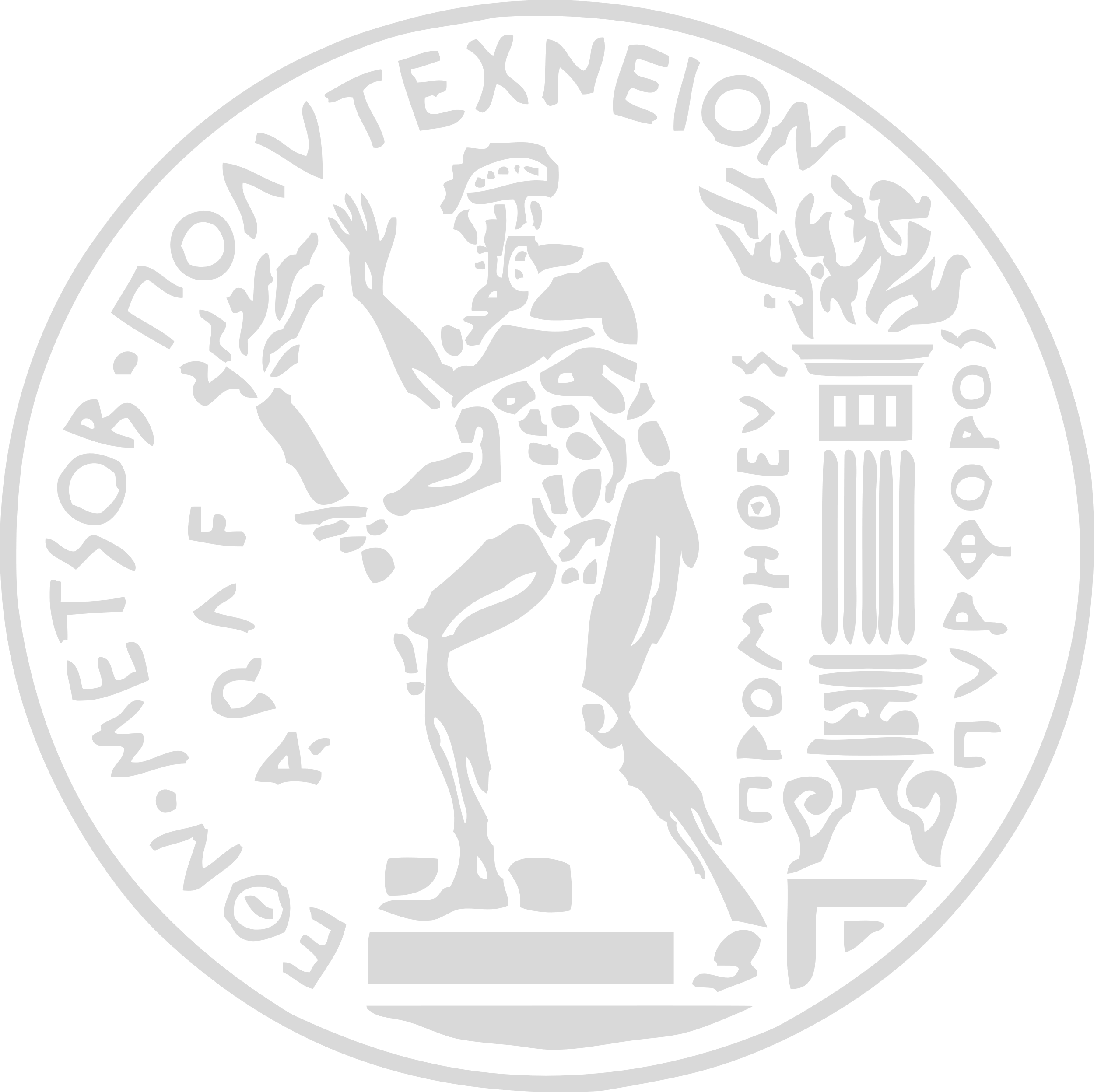 Host
Intel Xeon Gold 5812T Cascade Lake
2x16 physical cores (SMT disabled)
fixed frequency
Intel Optane DCPM (AppDirect mode)
Intel Optane DC P4801X Series SSD (PCIe 3.0)
Intel SSD 520 Series (SATA3)
Linux 5.1.0 (with minor adjustments)
THP always
Firecracker v1.0.0 (with minor adjustments)

Guest
1 vCPU, pinned to one of host’s cores
512 MB memory
Linux 5.14.6
THP always
Alpine or Debian
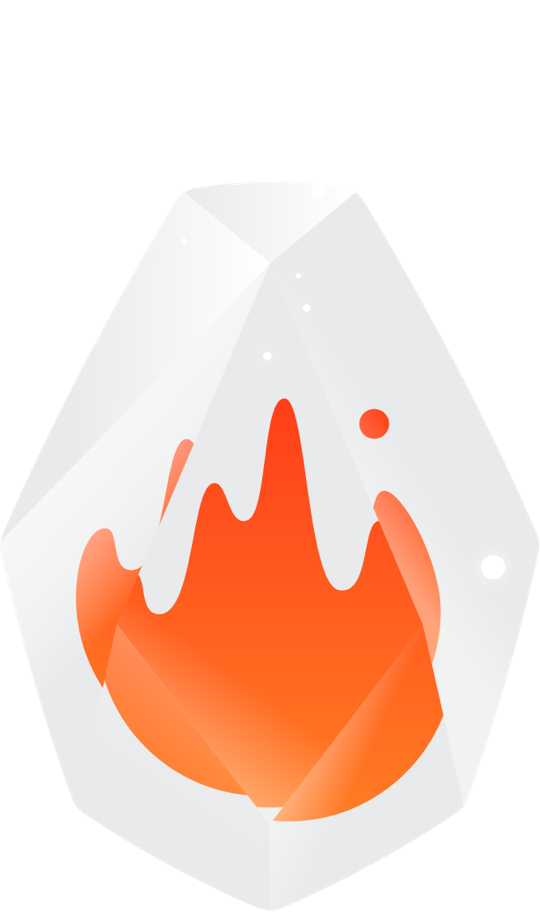 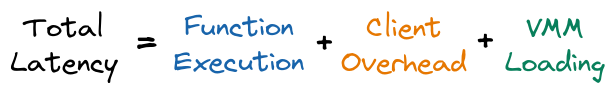 NUMA 0
NUMA 1
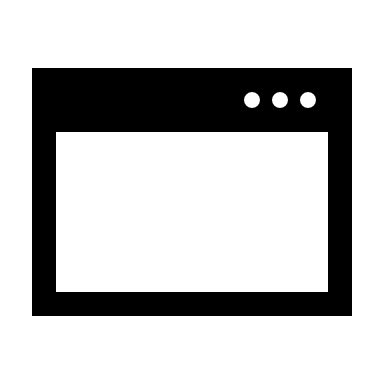 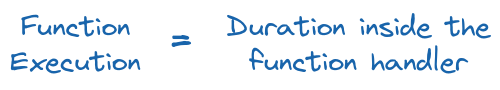 Kim and Lee, FunctionBench
SoCC ’19
CLOUD ‘19
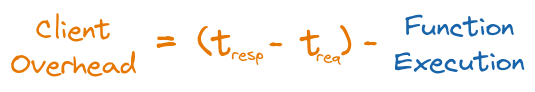 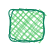 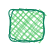 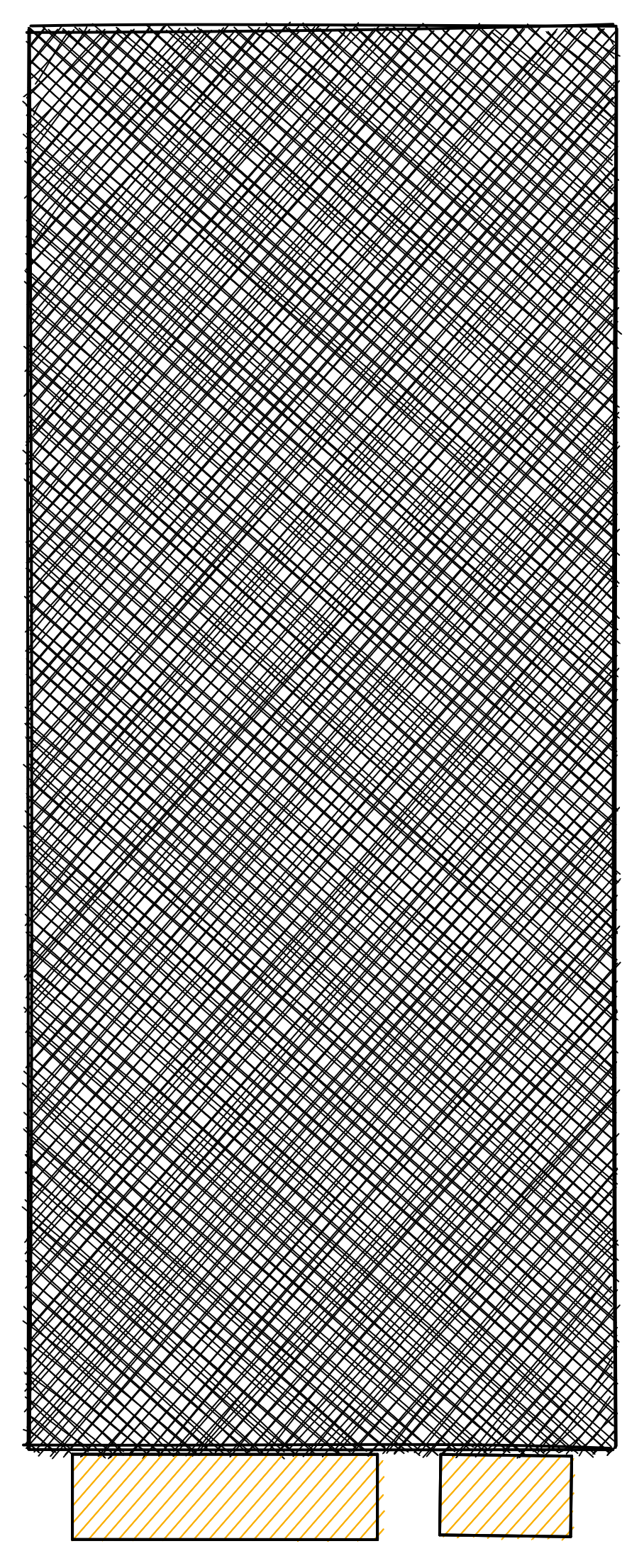 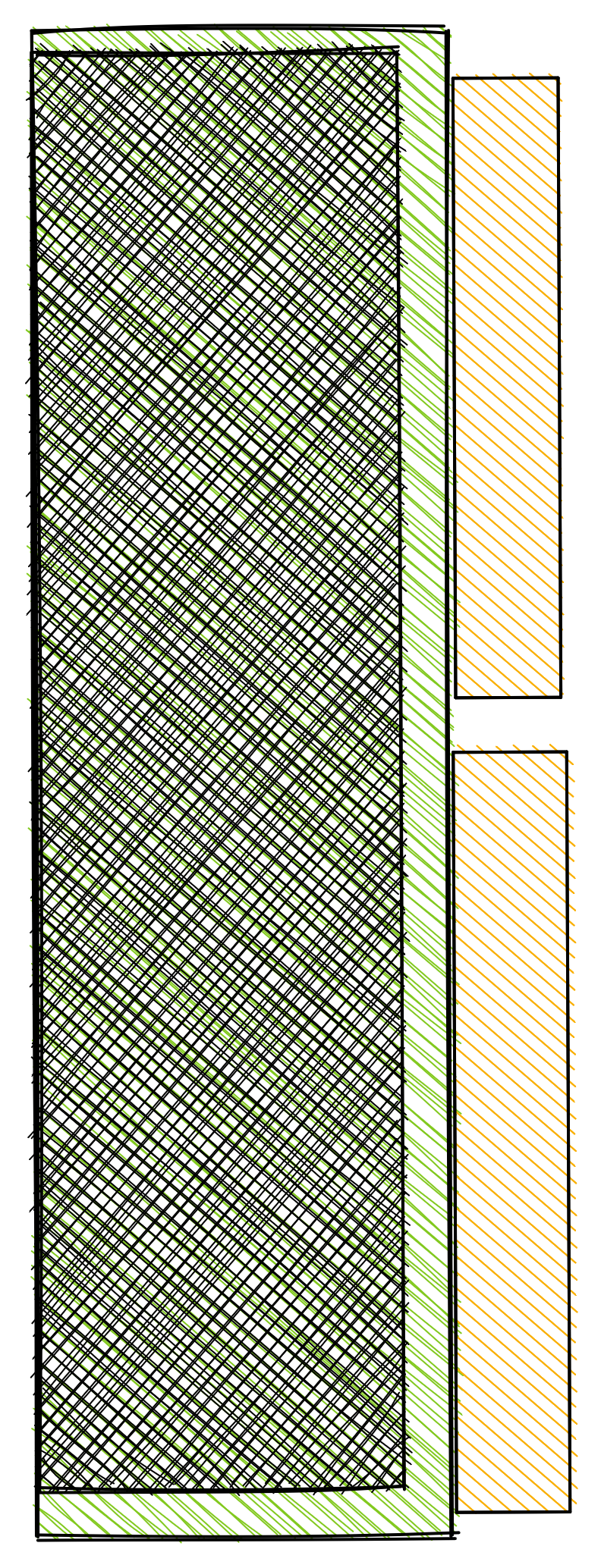 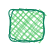 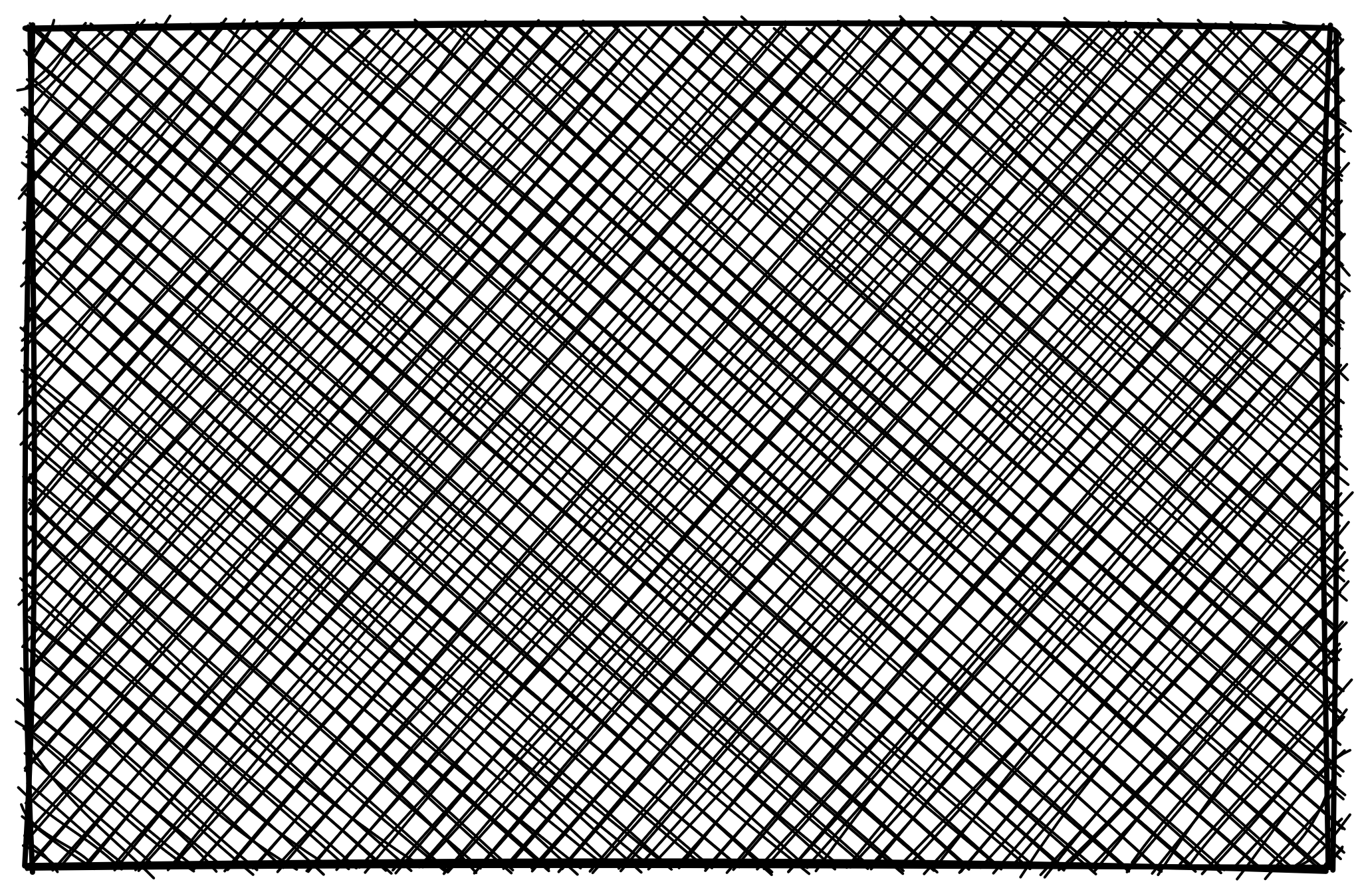 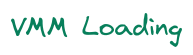 DCPM
(ext4-DAX)
NVMe
(ext4)
Flash SSD
(ext4)
9
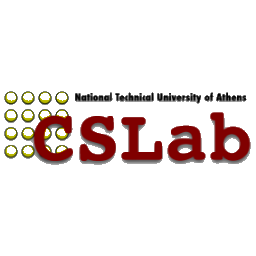 Function Classification
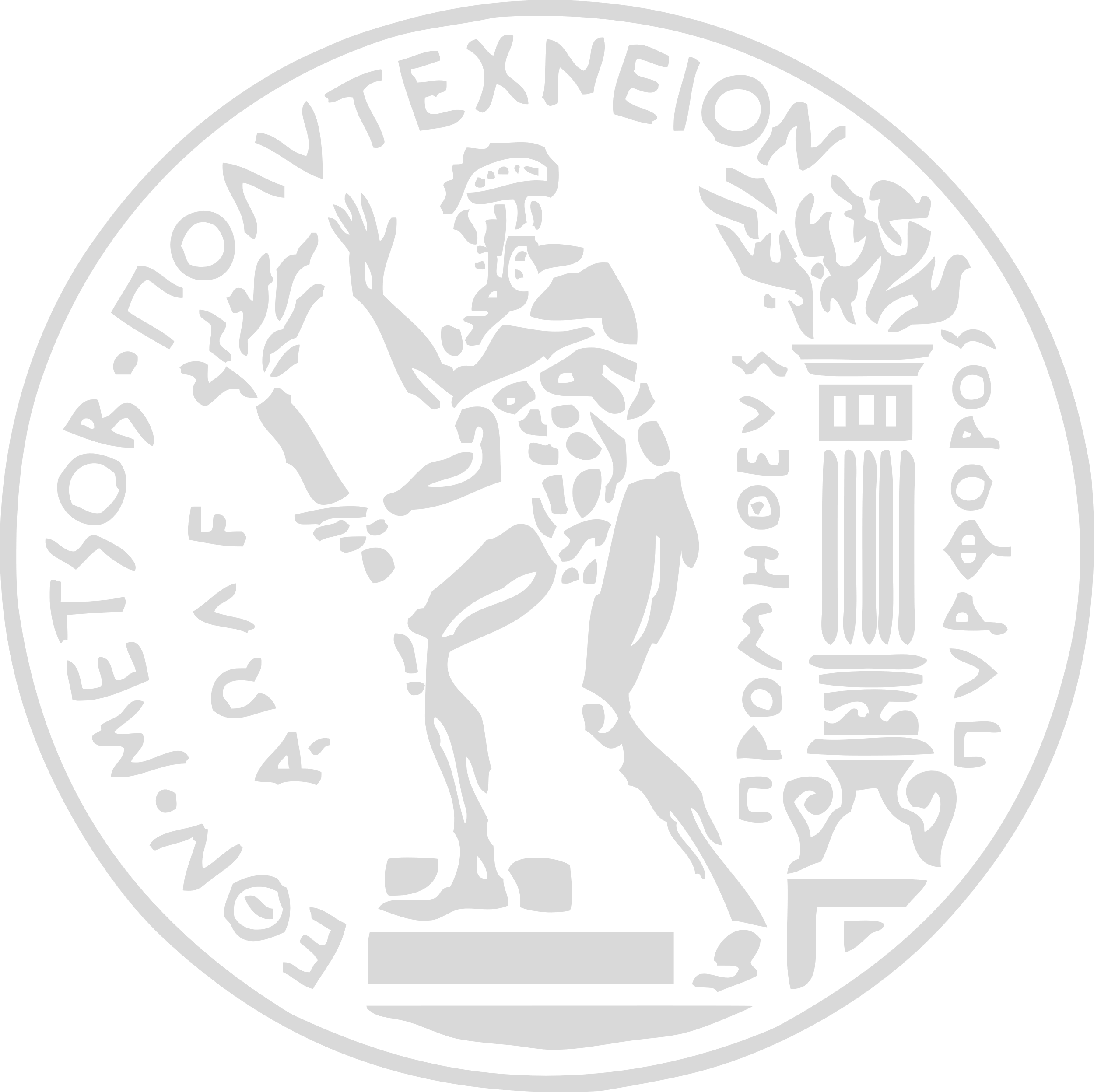 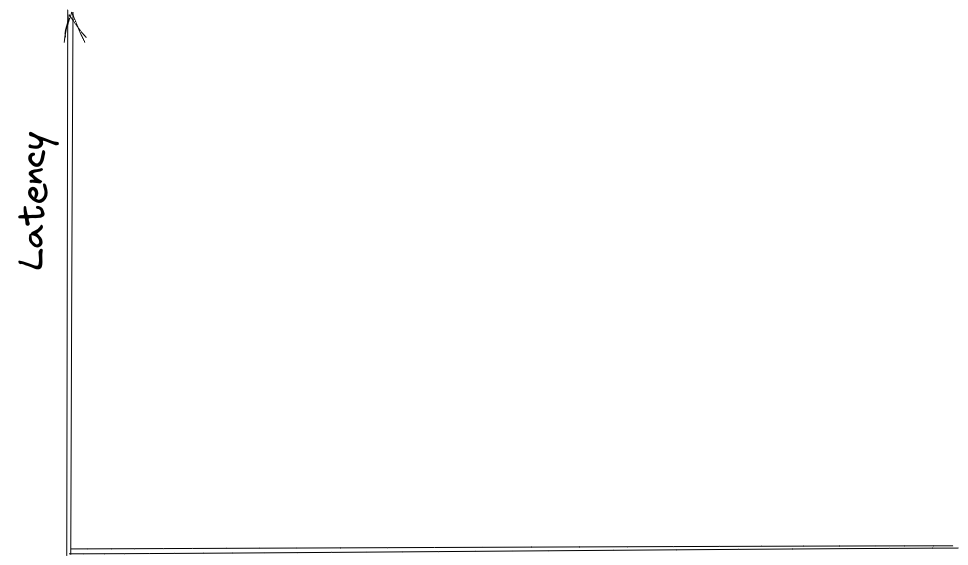 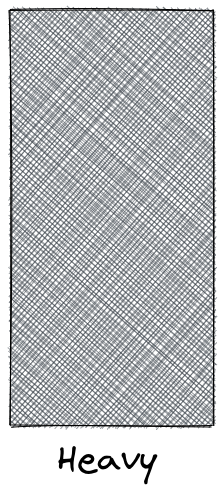 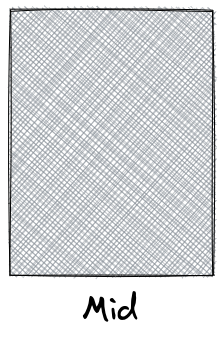 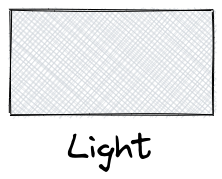 10
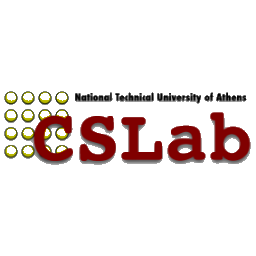 Flash SSD vs Optane NVMe: Cold-start Latency
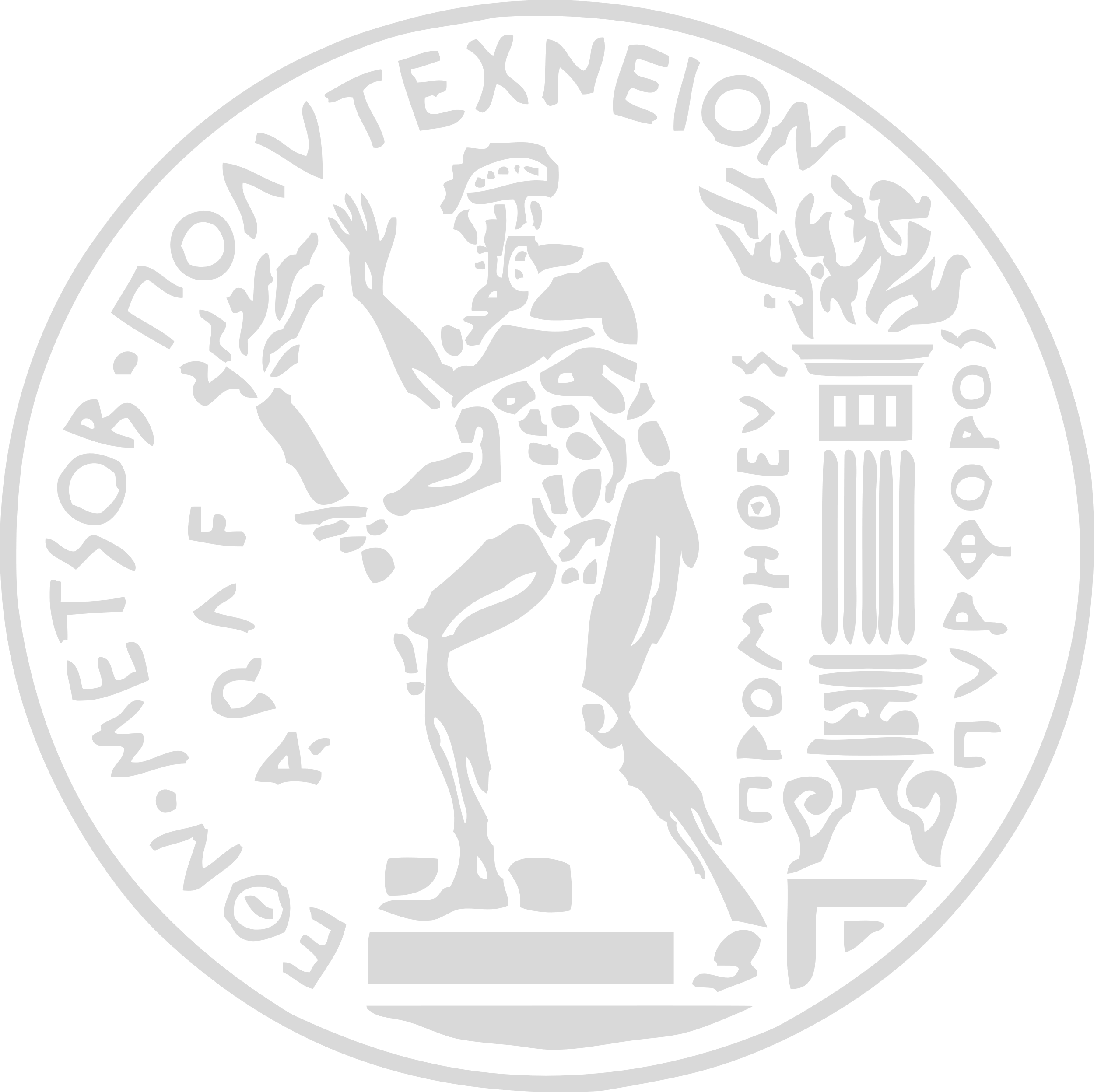 ~6×
11
[Speaker Notes: [Takeaway1]]
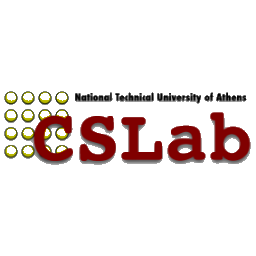 Flash SSD vs Optane NVMe: Cold-start Latency
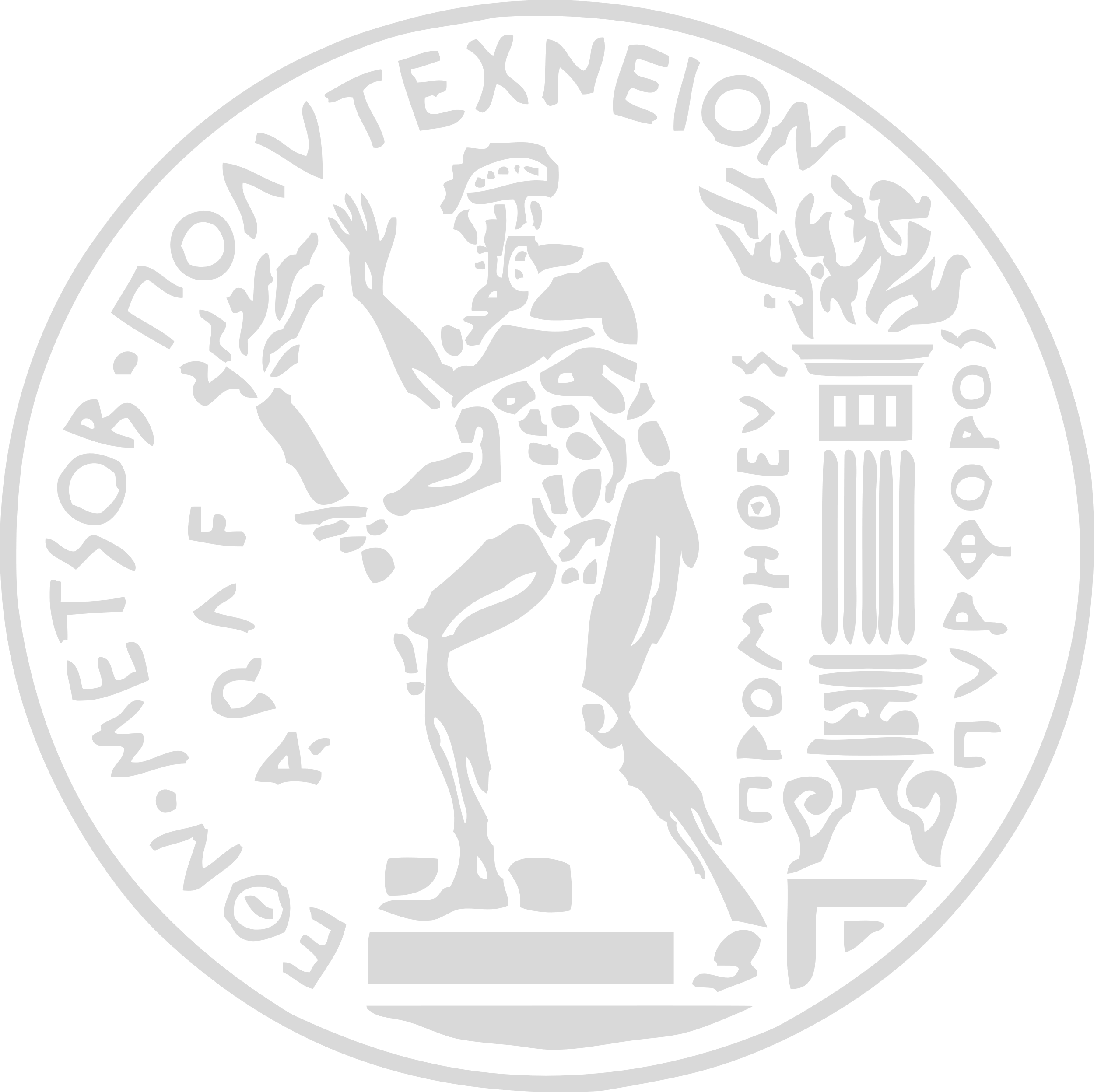 Optane NVMe SSDs suffice to speed up cold starts by up to 6×.
~6×
12
[Speaker Notes: [Takeaway1]]
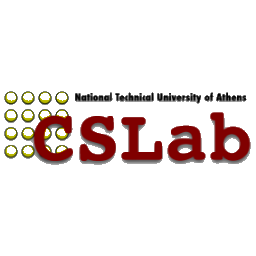 Flash SSD vs Optane NVMe: Cold vs Warm
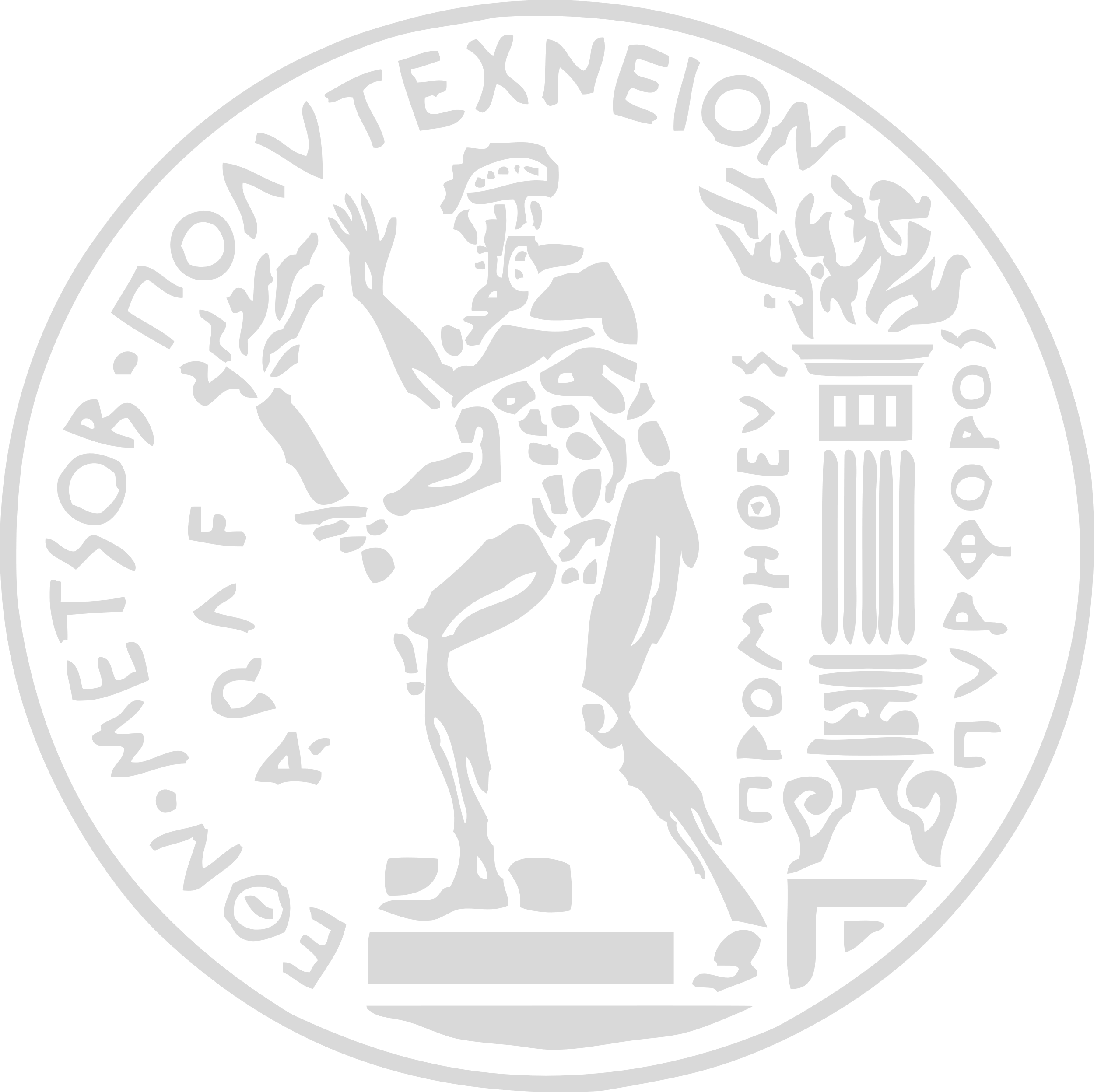 13
[Speaker Notes: [Takeaway4]]
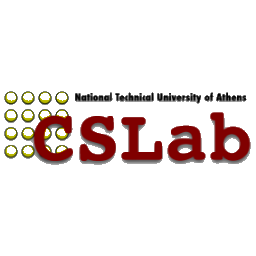 Flash SSD vs Optane NVMe: Cold vs Warm
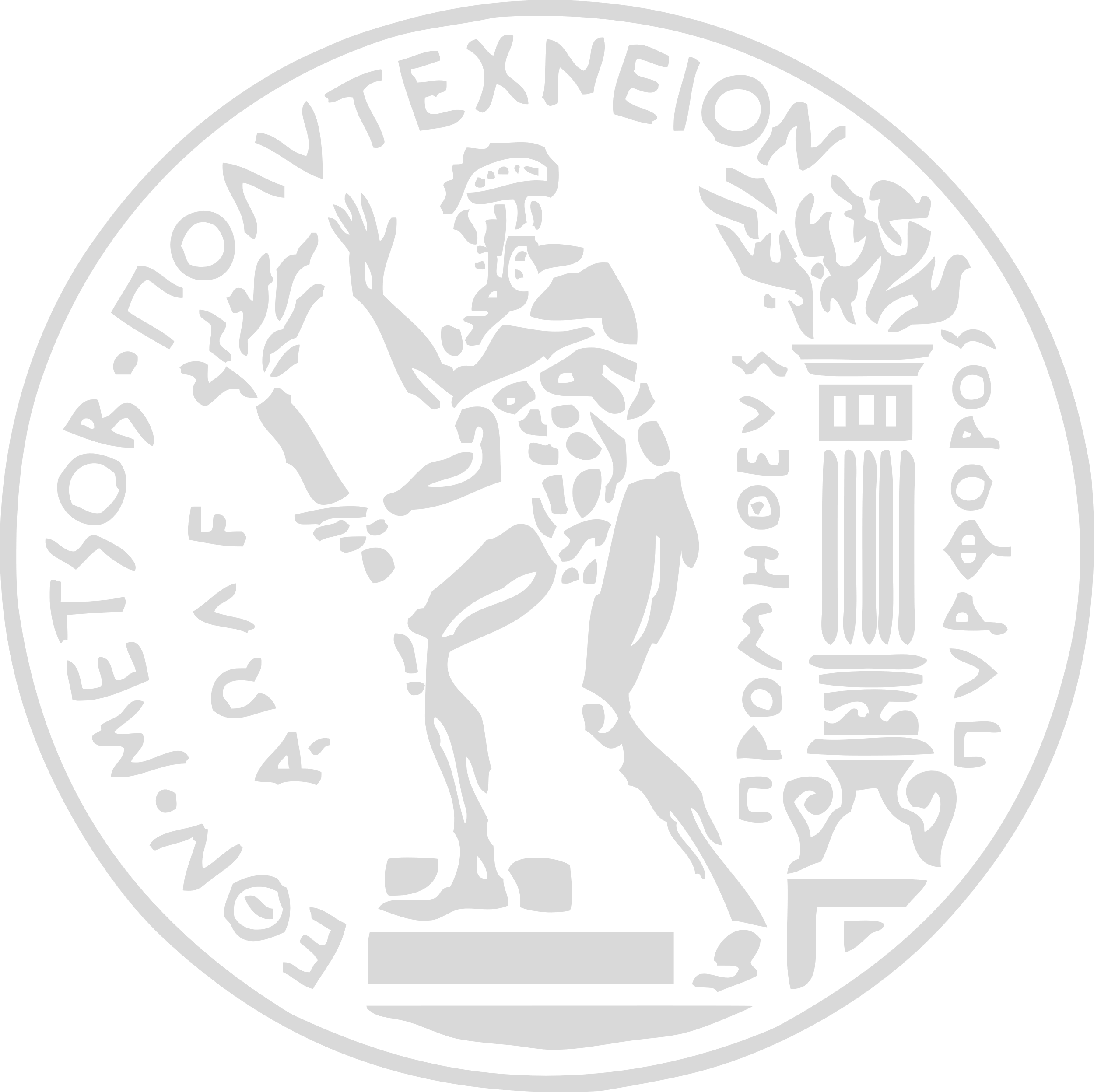 Optane NVMe SSDs bring cold-start latency closer to warm.
14
[Speaker Notes: [Takeaway4]]
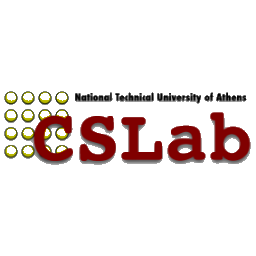 Optane NVMe vs Optane DCPM: Cold-start Latency
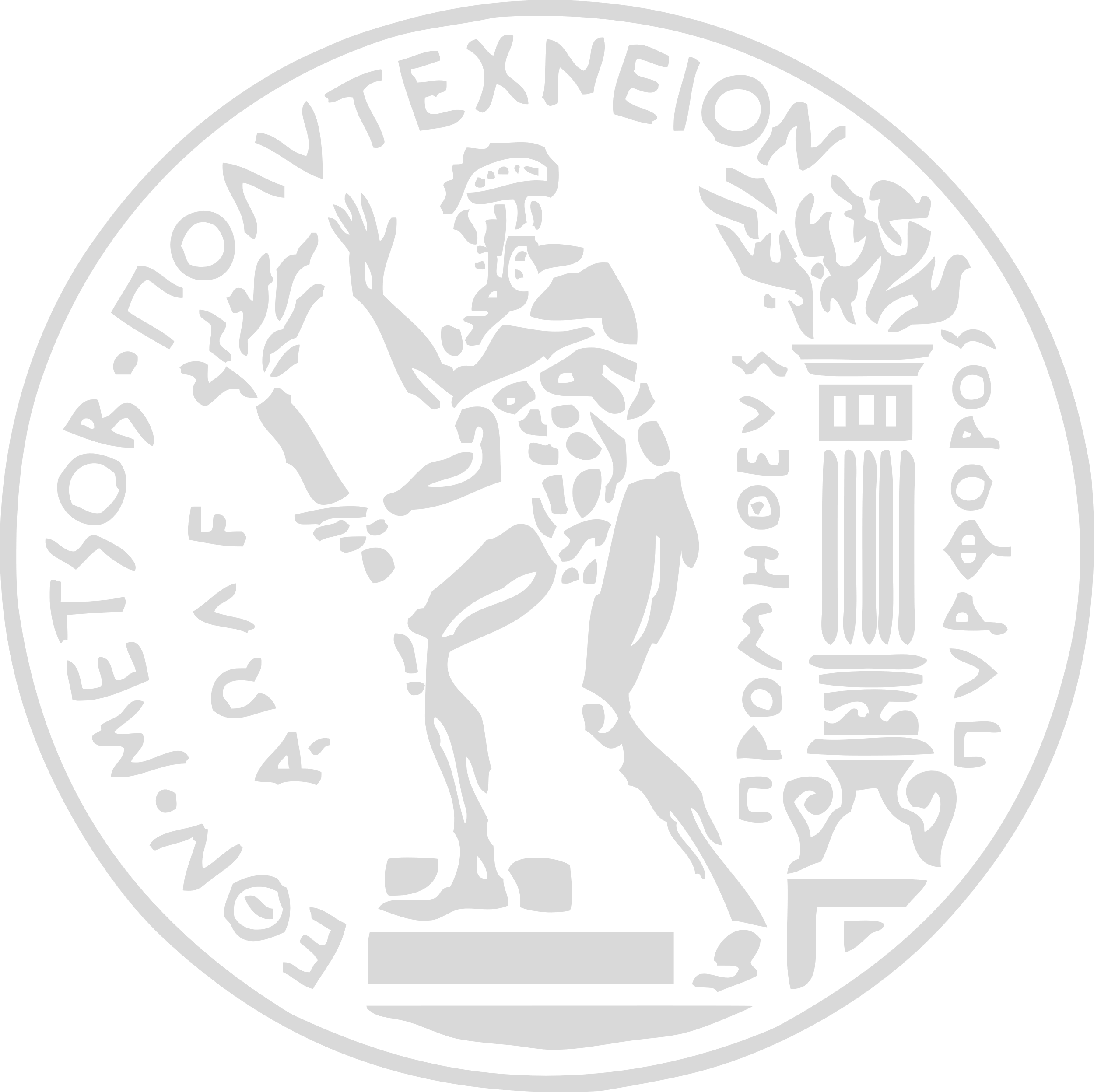 >2×
15
[Speaker Notes: [Takeaway2]]
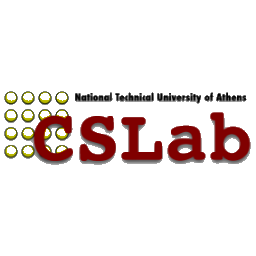 Optane NVMe vs Optane DCPM: Cold-start Latency
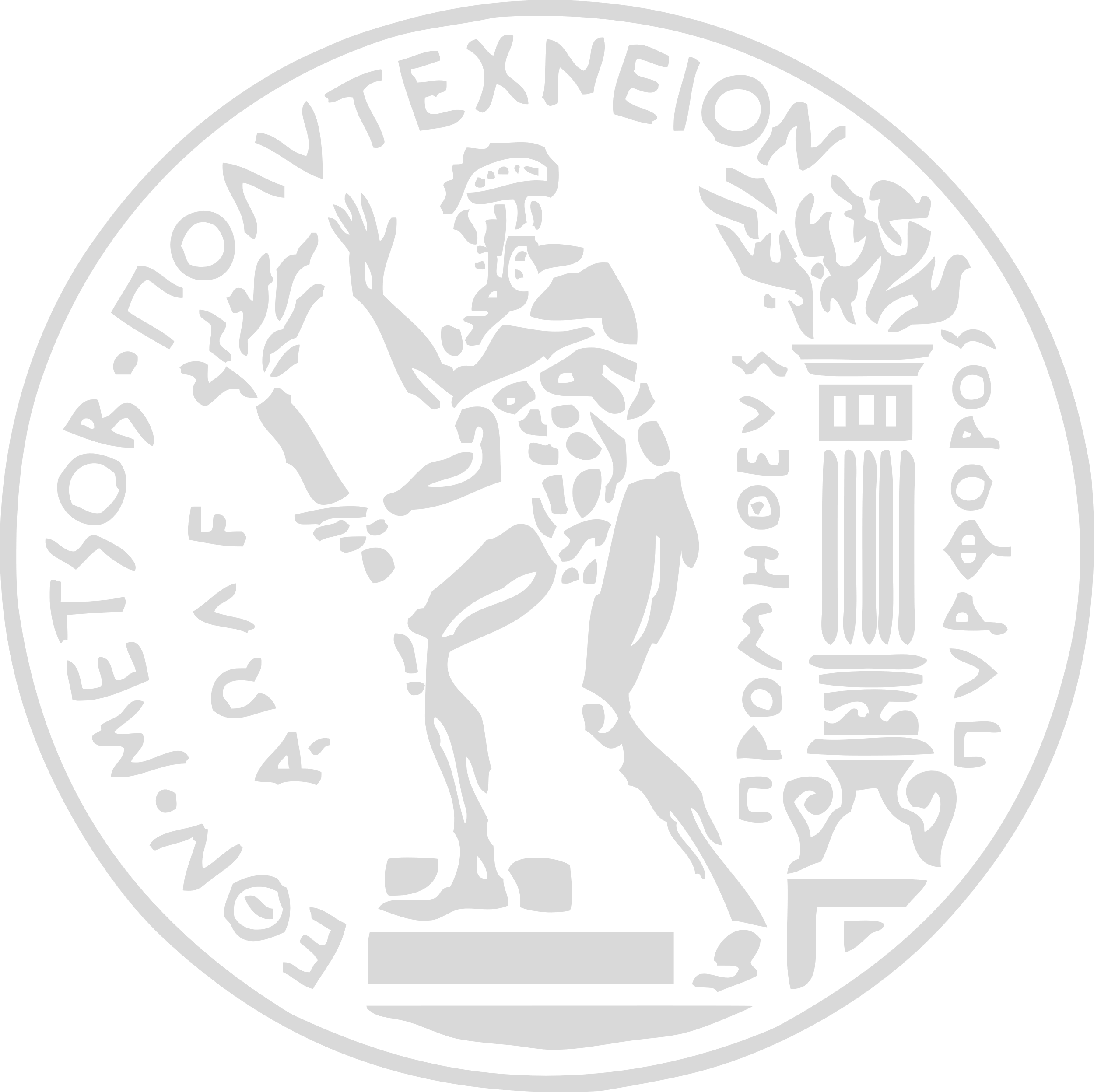 Functions that are not CPU-bound and access their working set
sparsely and mostly for reads, benefit the most from DCPM.
16
[Speaker Notes: [Takeaway2]]
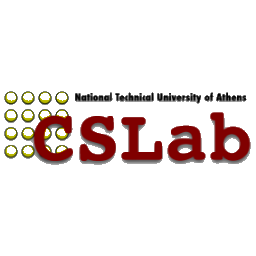 Optane NVMe vs Optane DCPM: Cold-start Latency
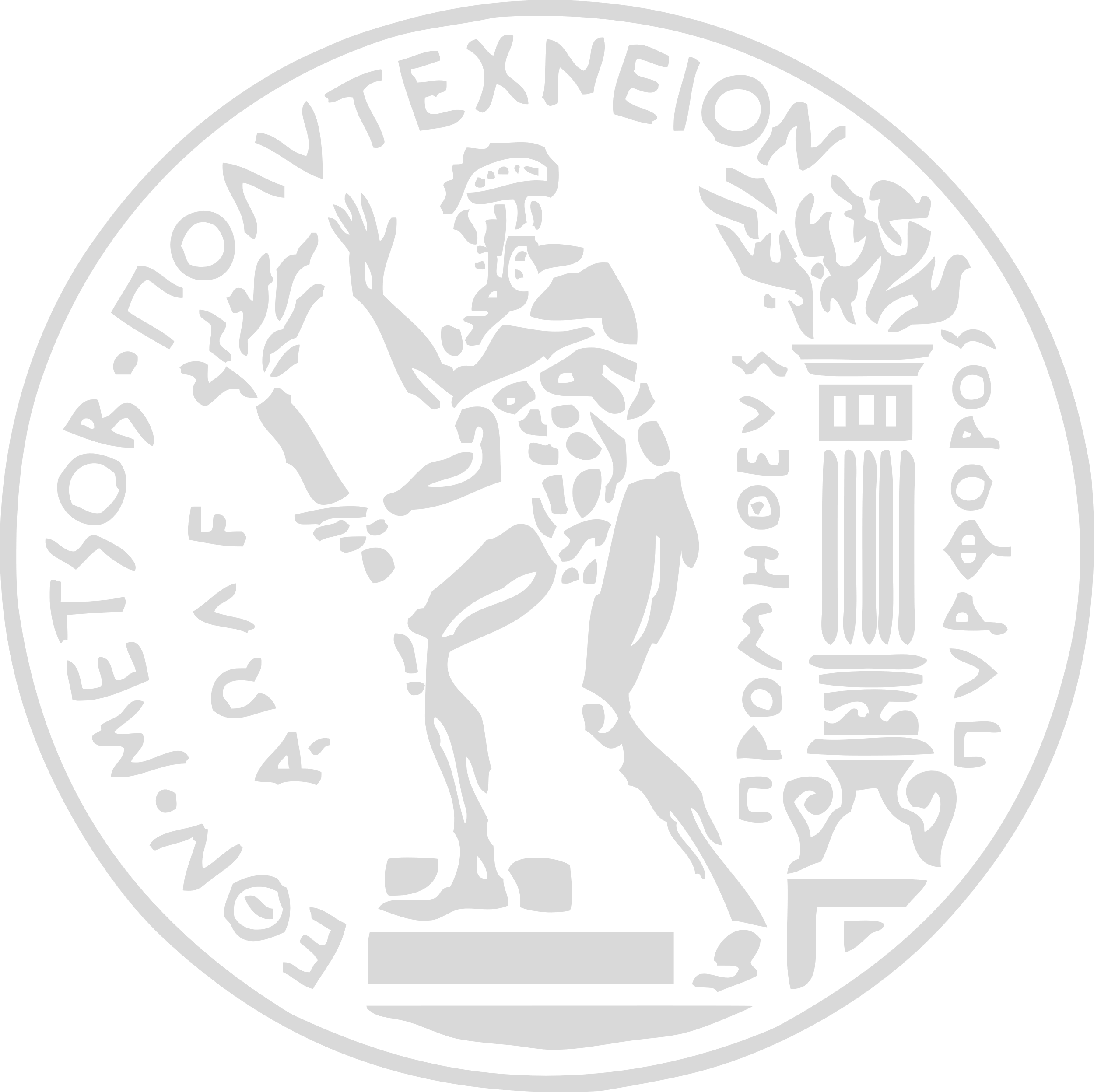 17
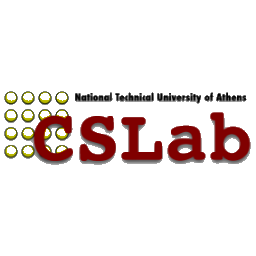 Optane DCPM vs SSDs: Resource Utilization
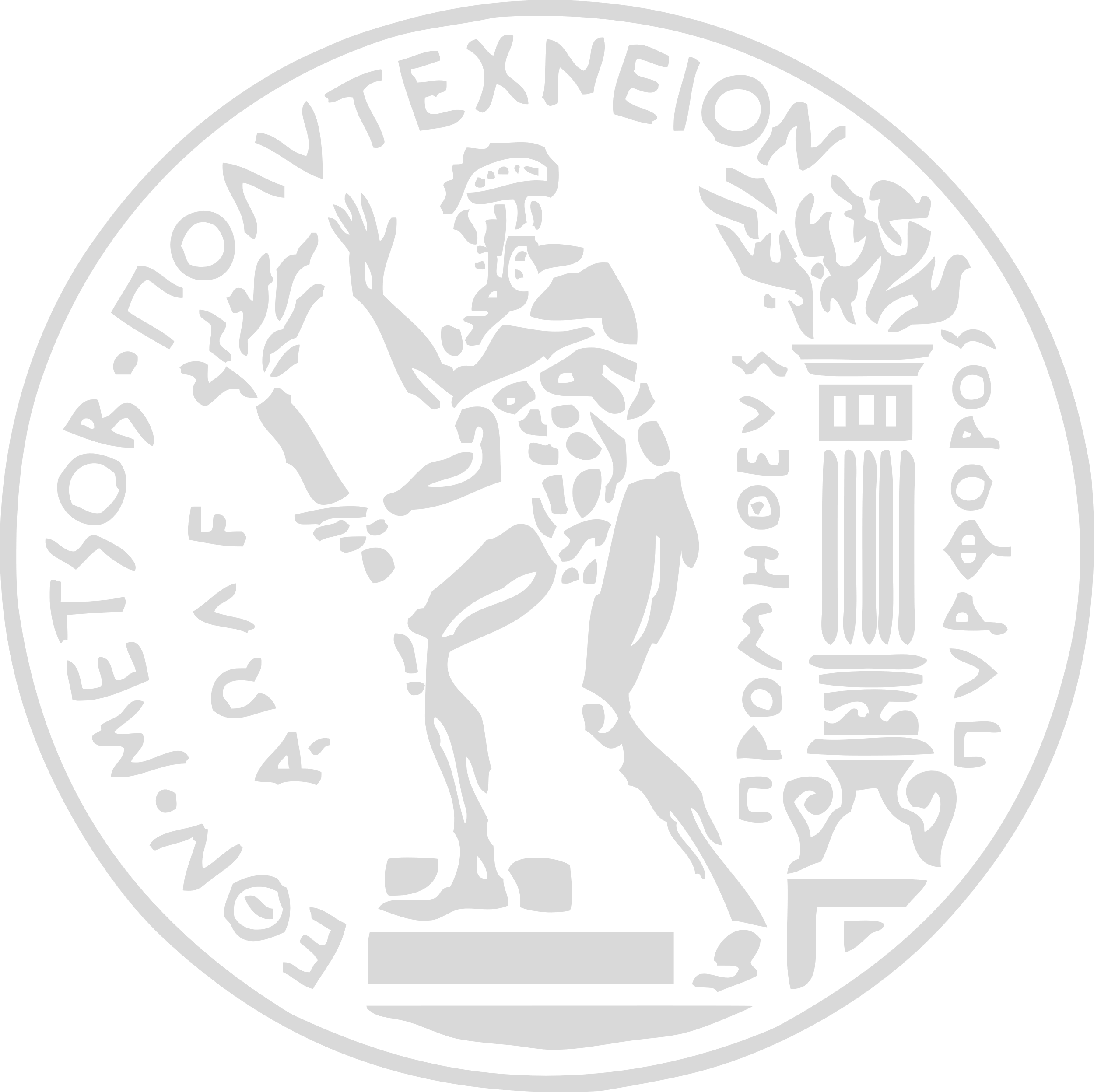 18
[Speaker Notes: [Takeaway3]]
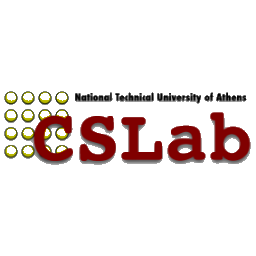 Optane DCPM vs SSDs: Resource Utilization
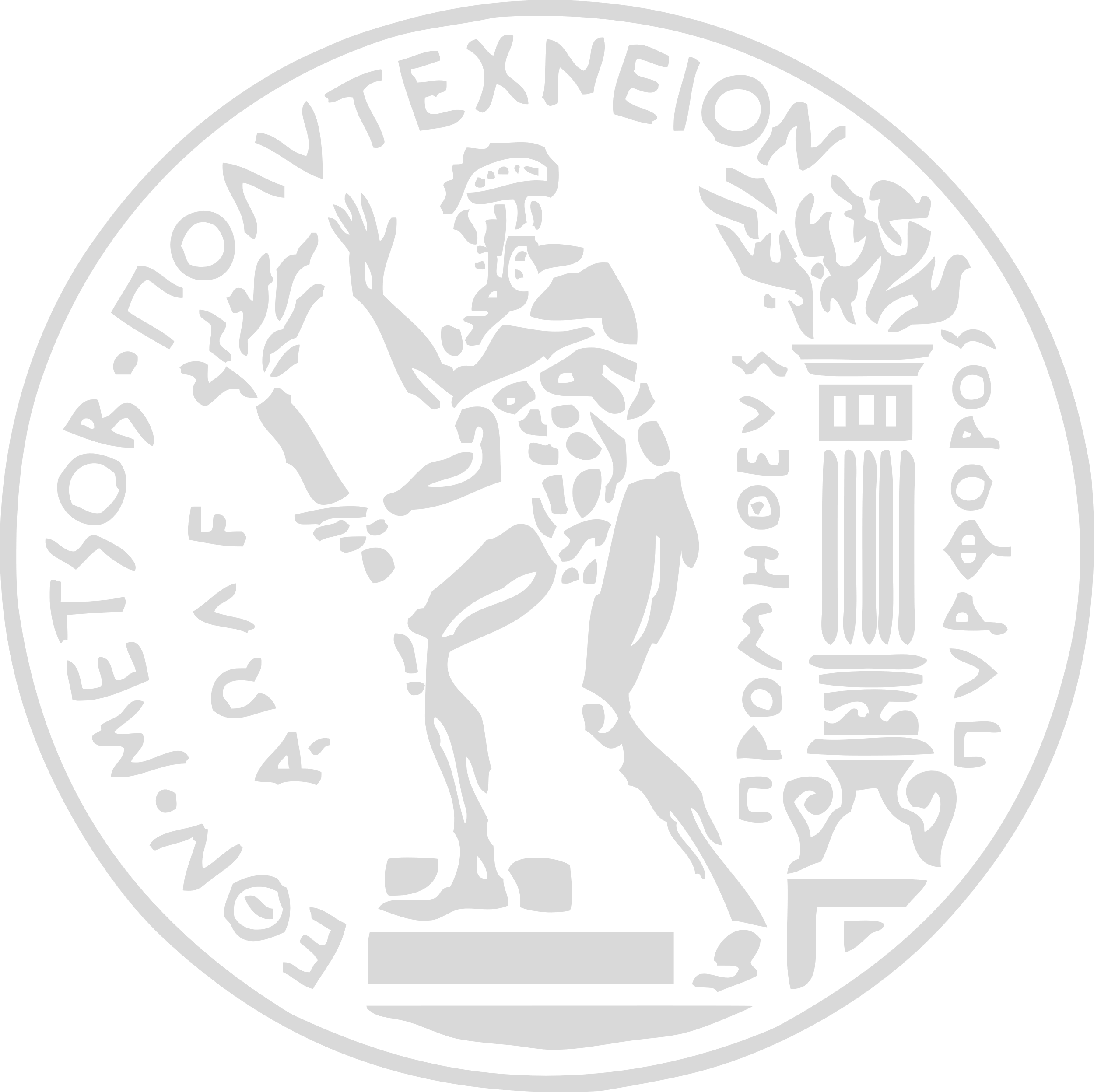 Storing snapshots on DCPM can save up to ~70% of DRAM resources per function.
19
[Speaker Notes: [Takeaway3]]
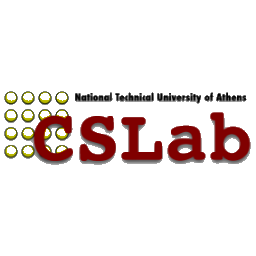 Optane DCPM: Warm Invocations
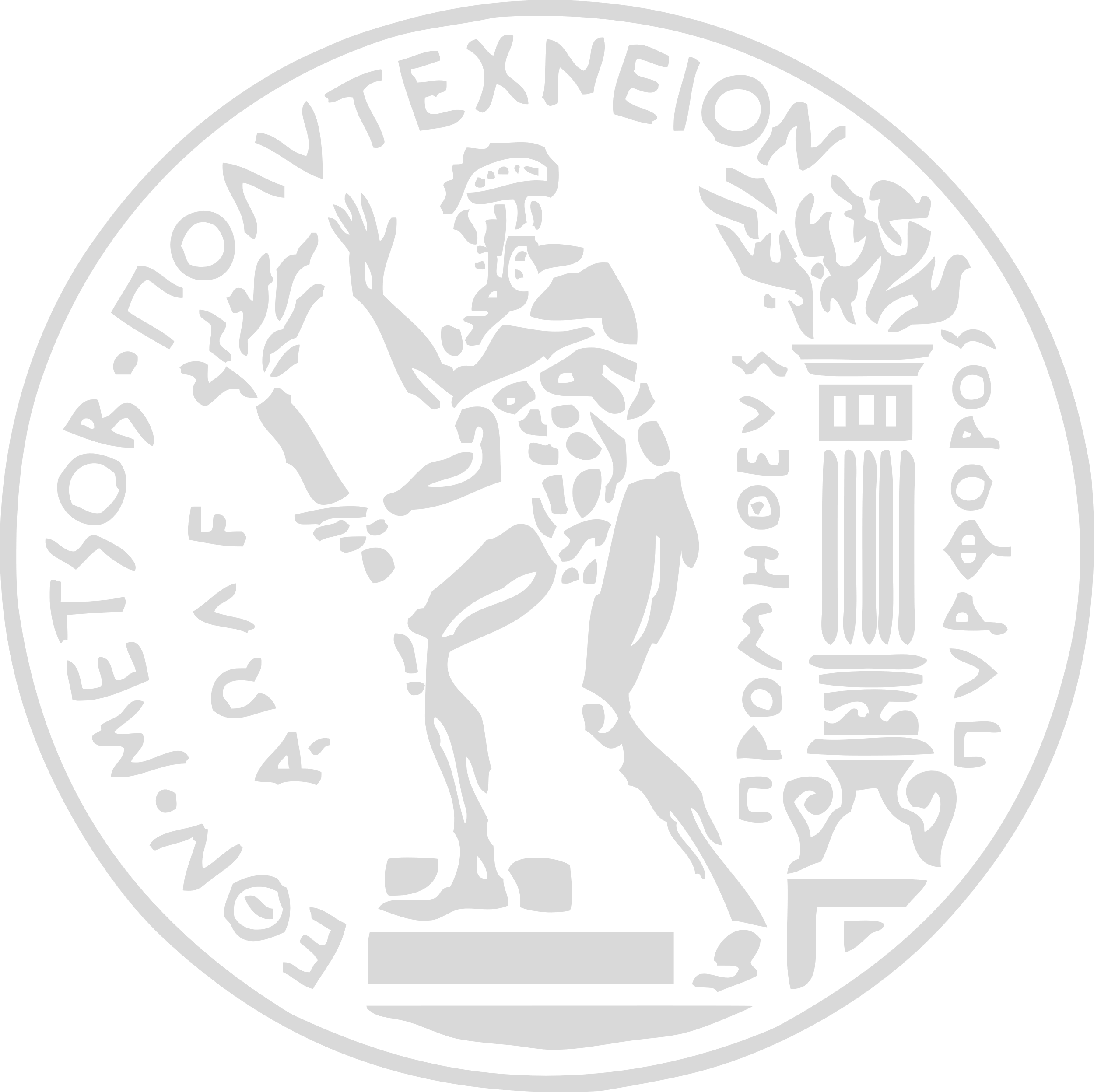 20
[Speaker Notes: [Takeaway5]]
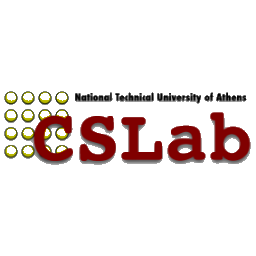 Optane DCPM: Warm Invocations
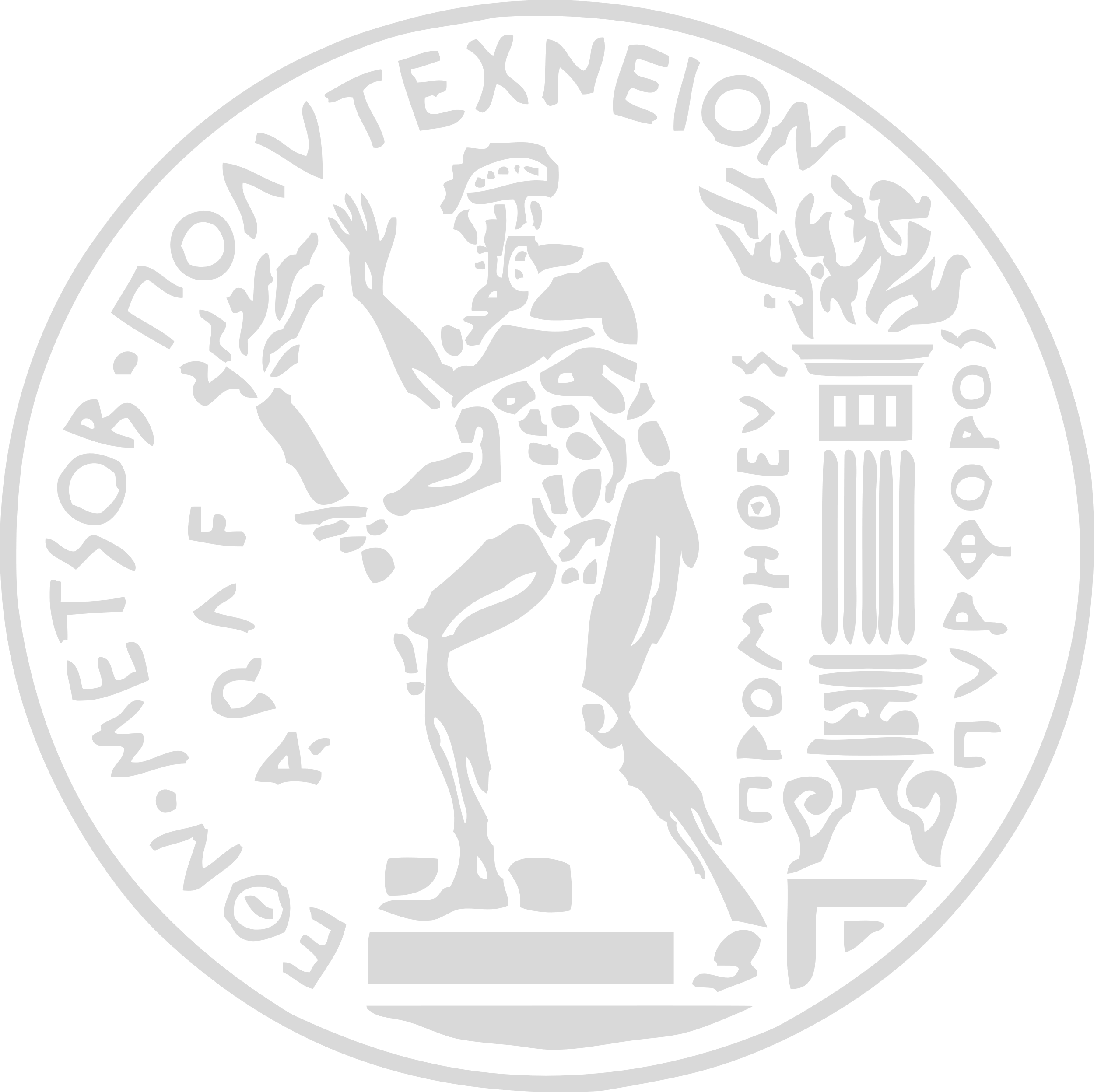 Restoring μVMs from snapshots on DCPM minimally affects functions’ latency.
21
[Speaker Notes: [Takeaway5]]
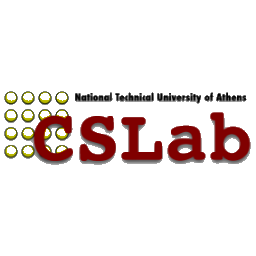 Experimental Setup: Multiple μVMs
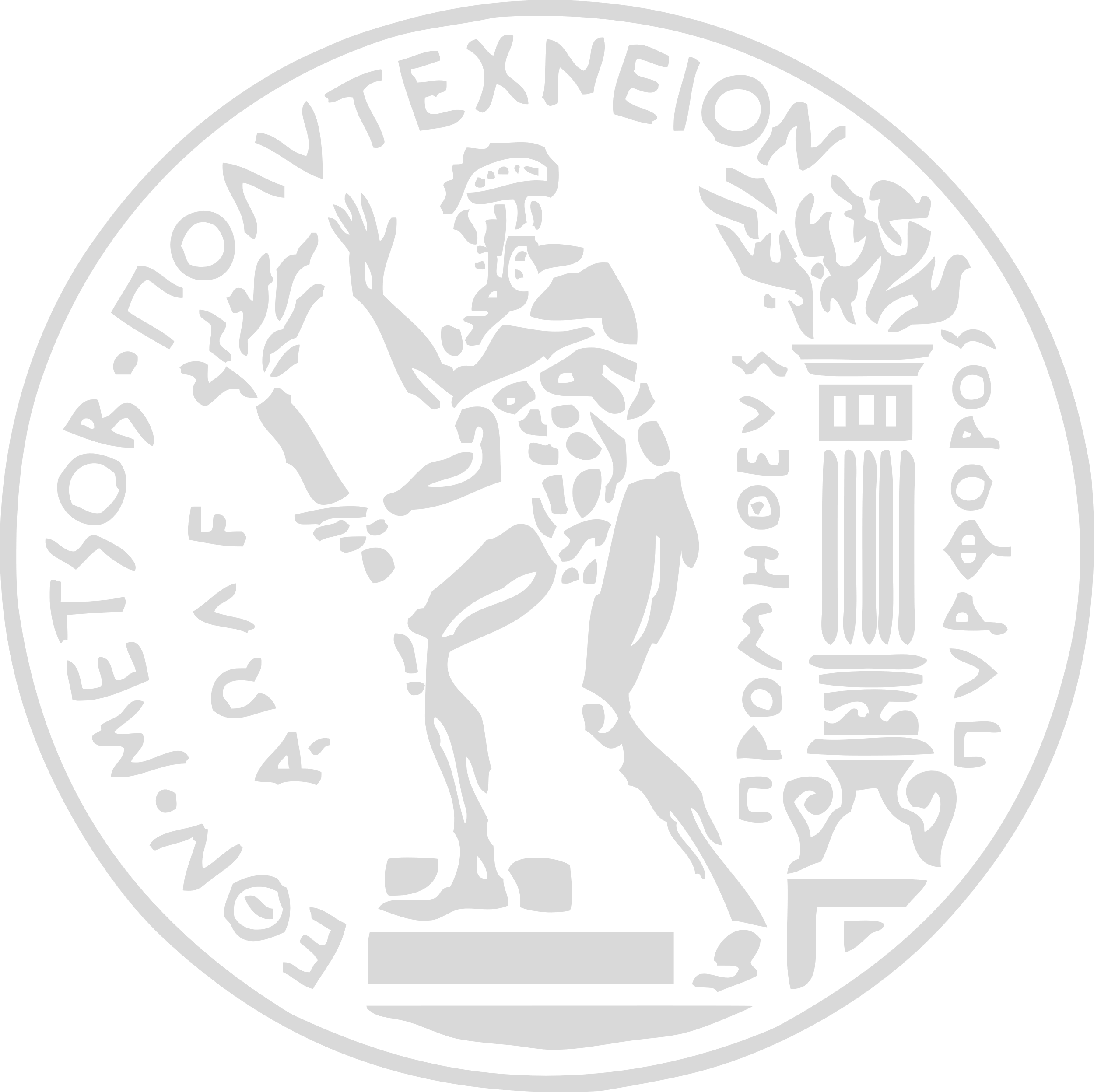 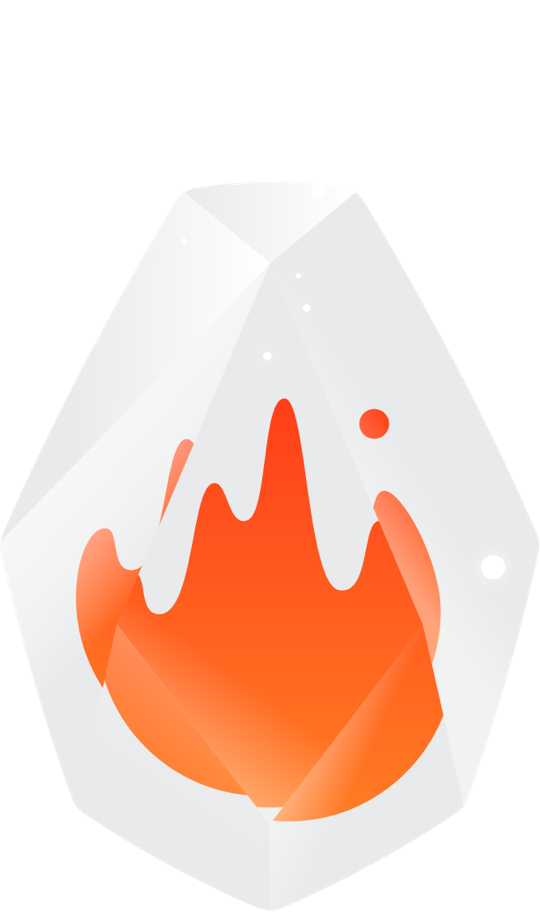 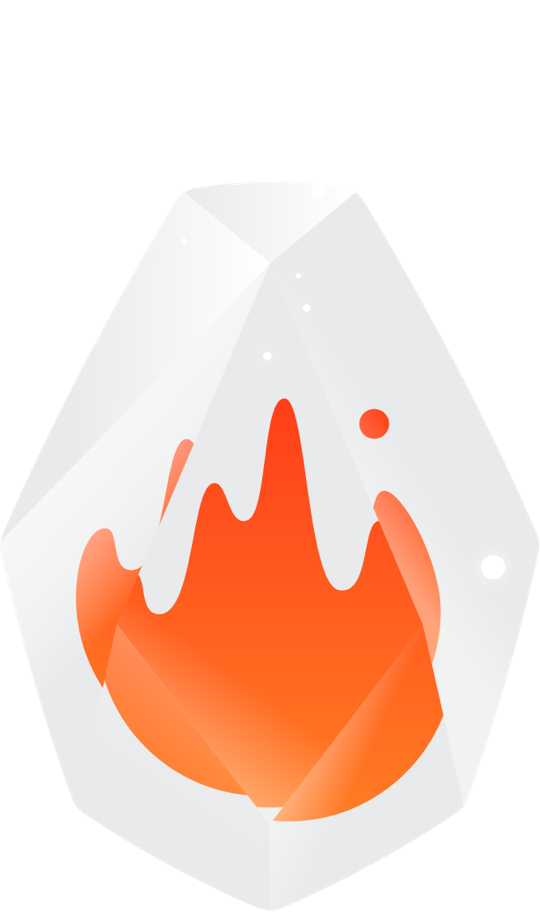 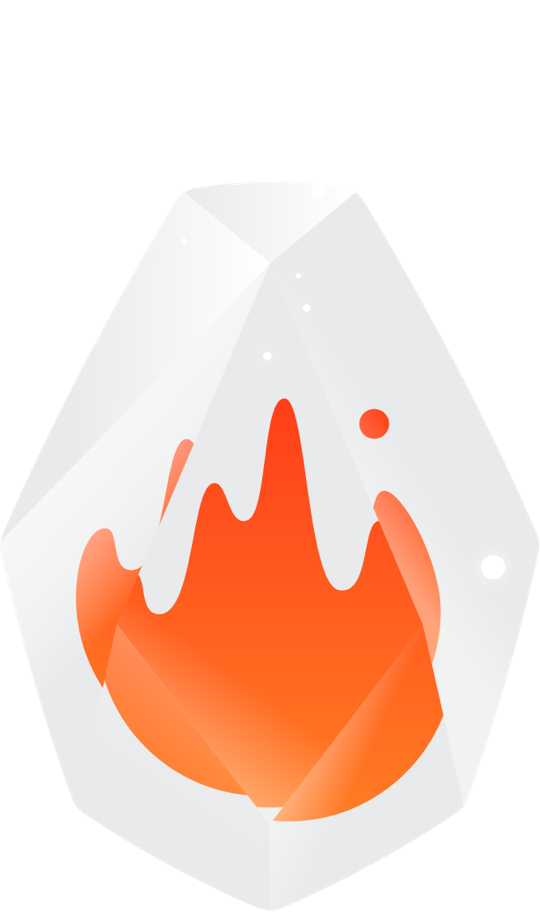 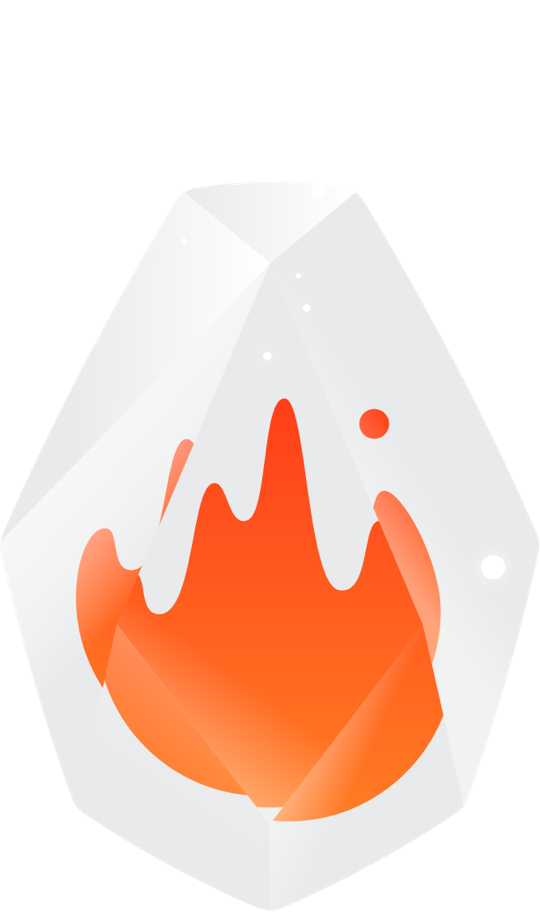 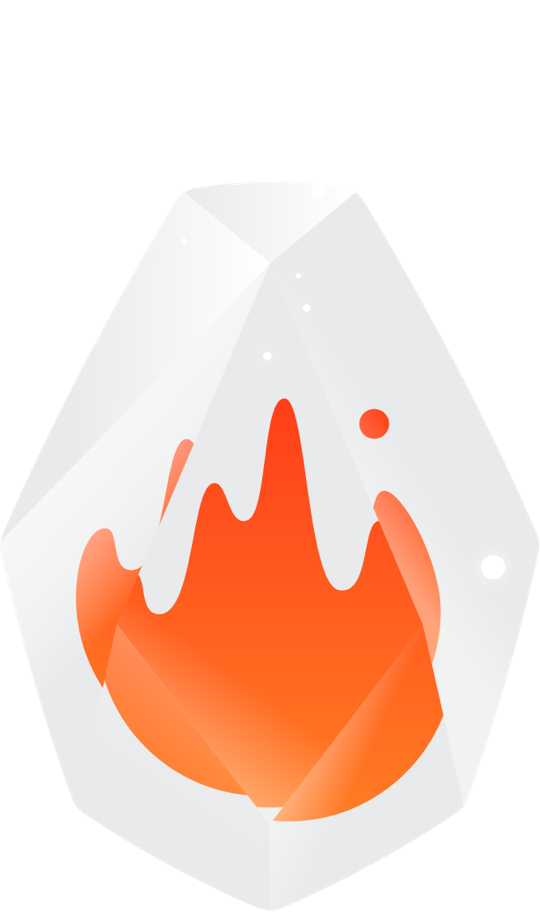 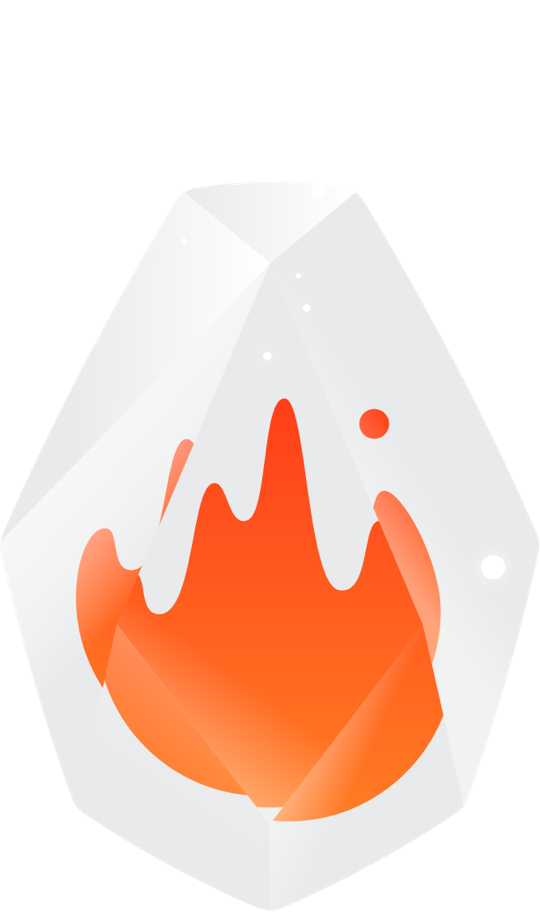 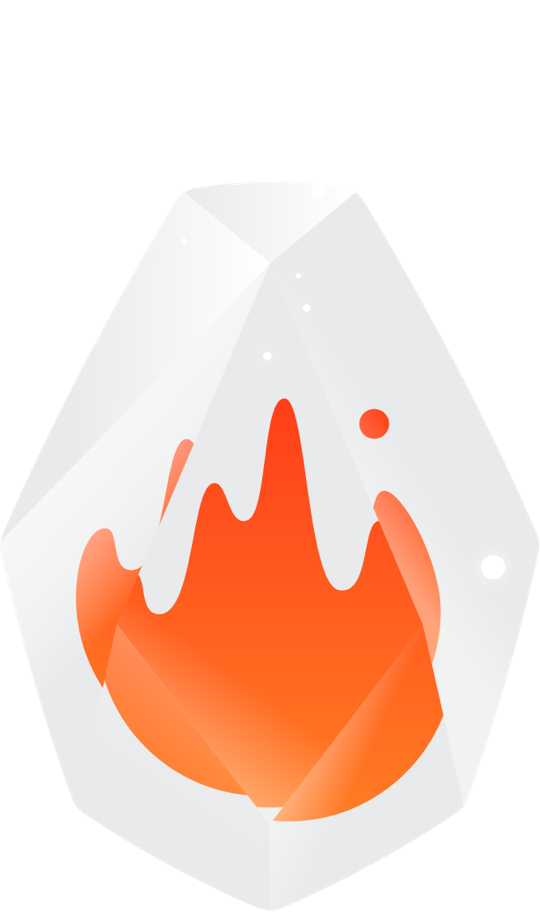 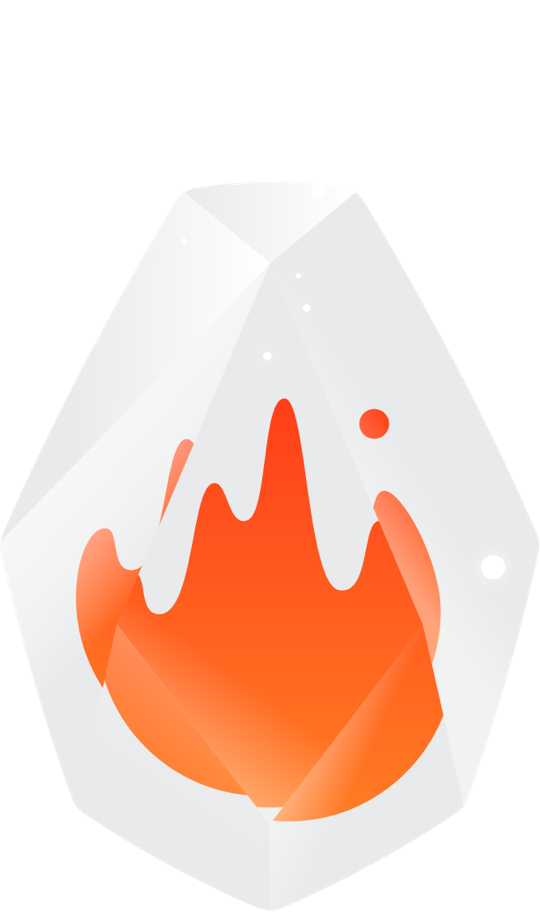 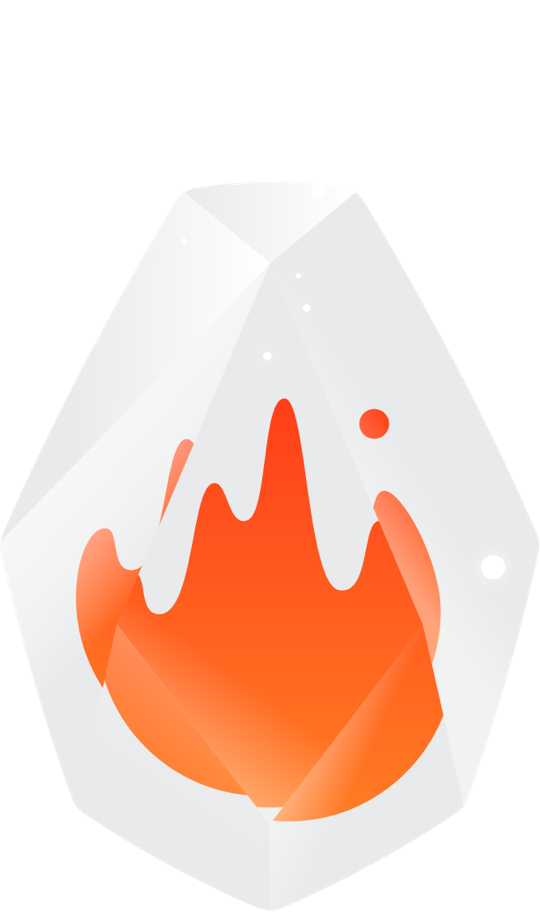 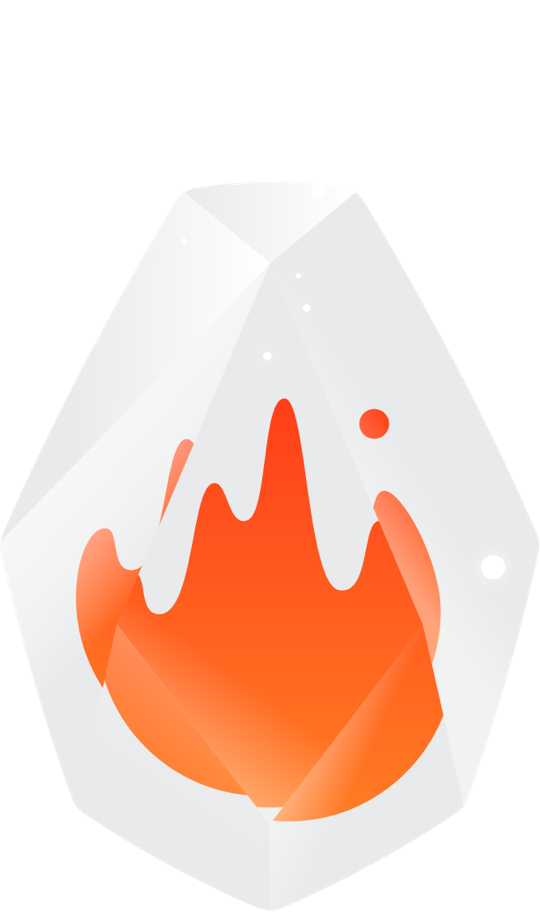 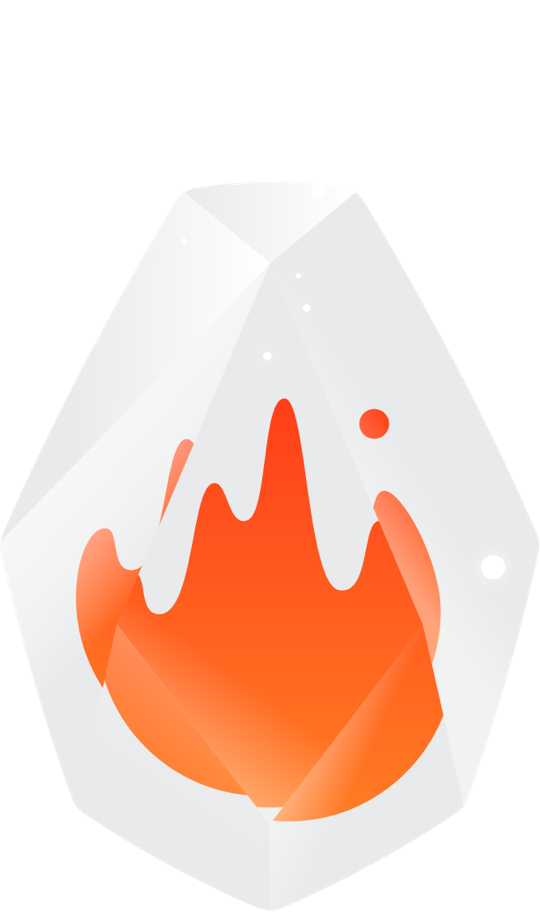 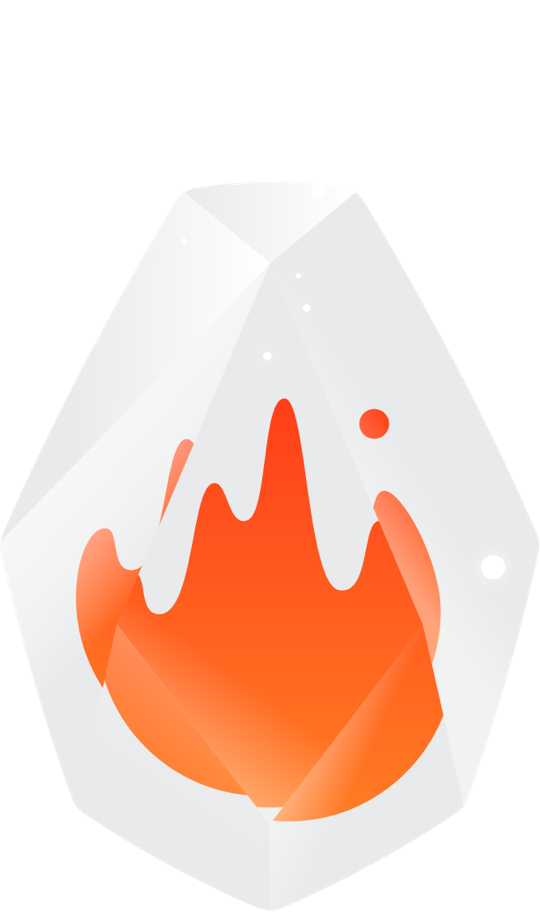 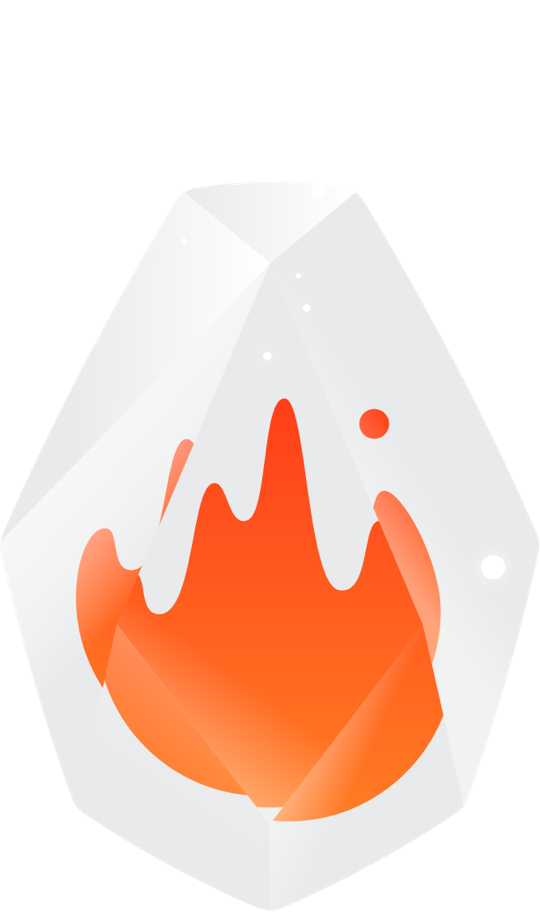 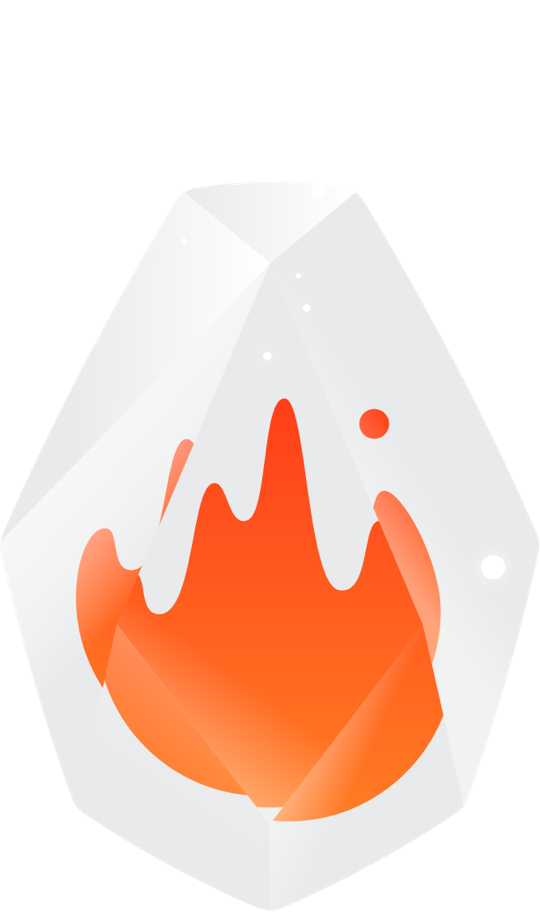 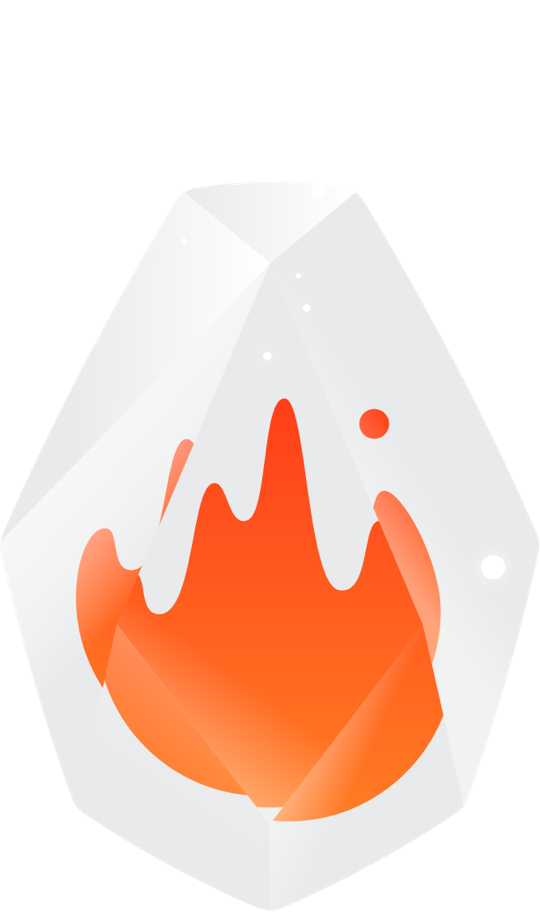 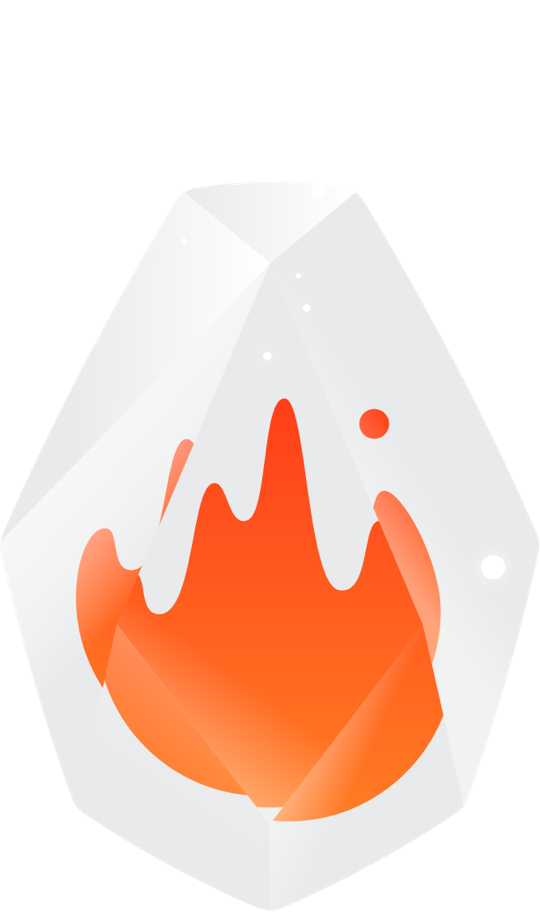 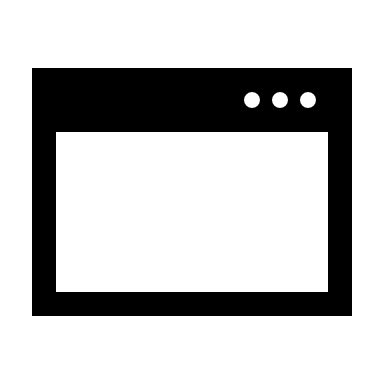 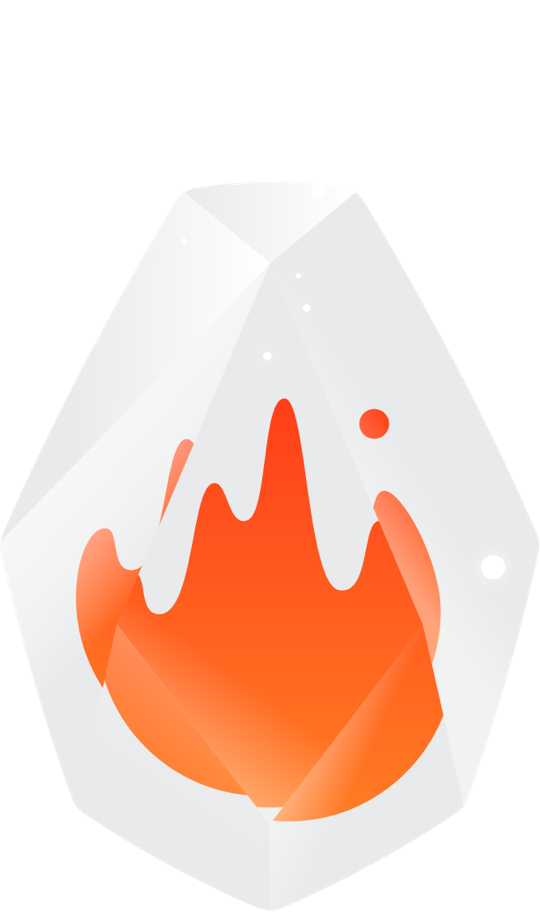 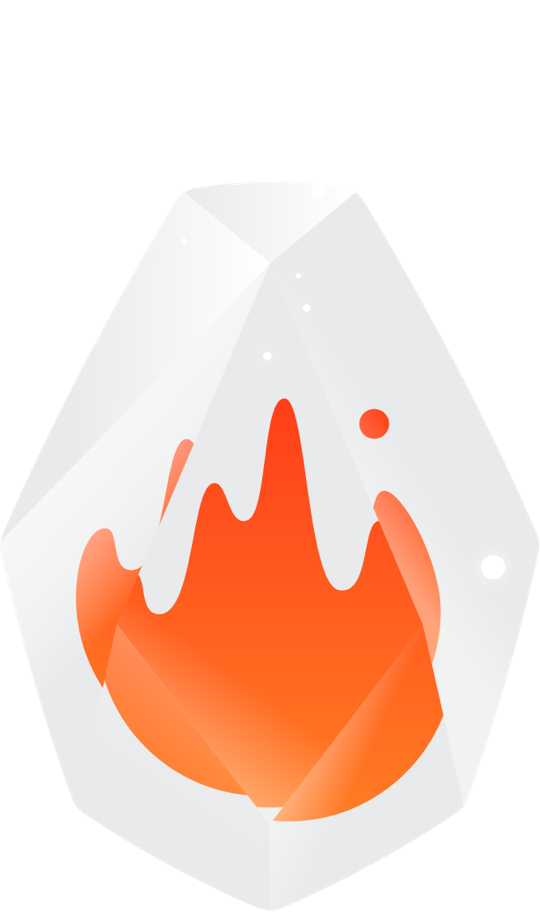 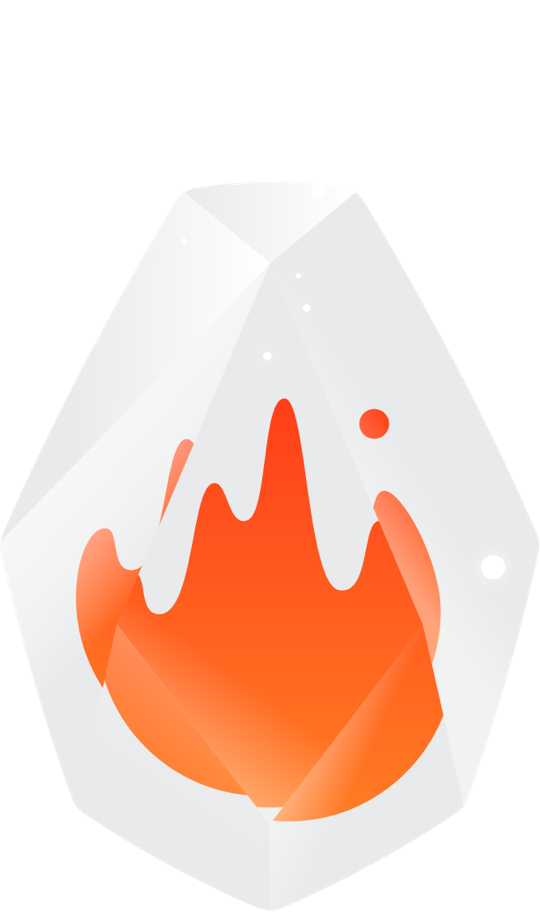 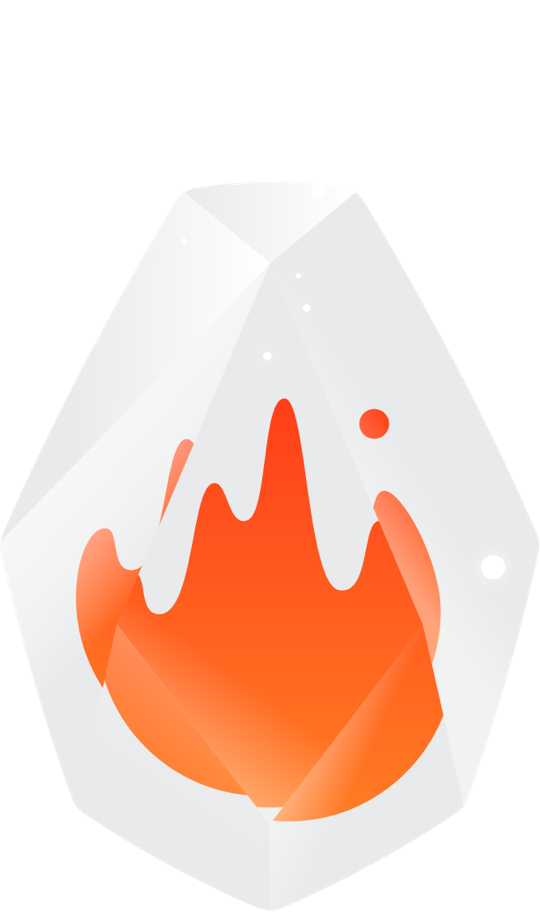 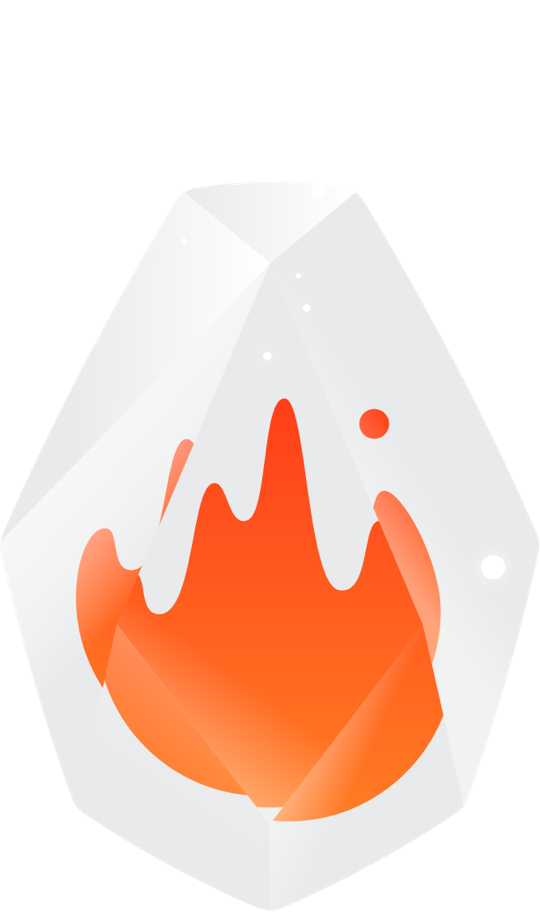 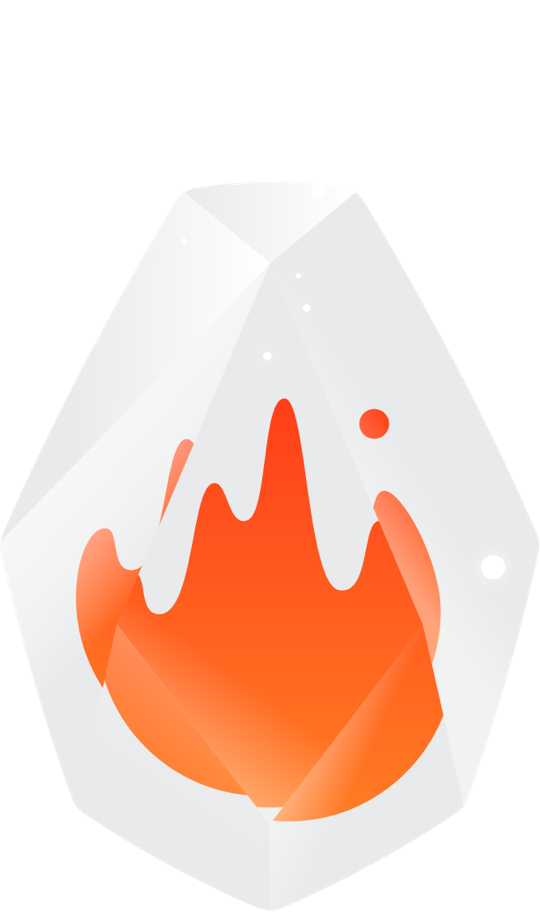 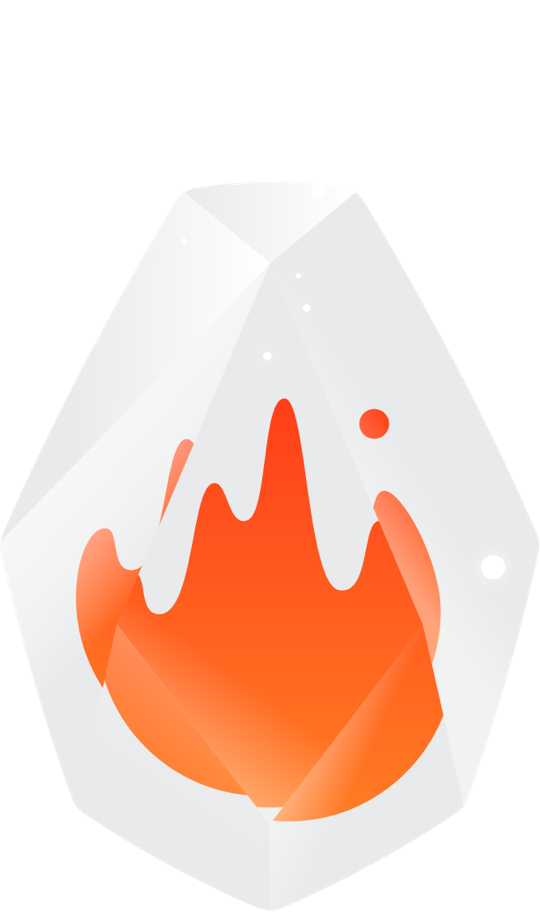 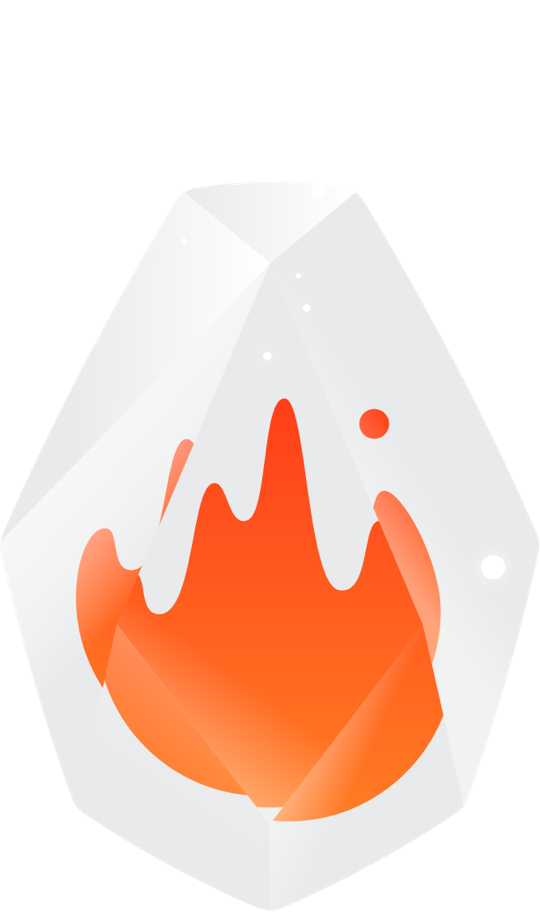 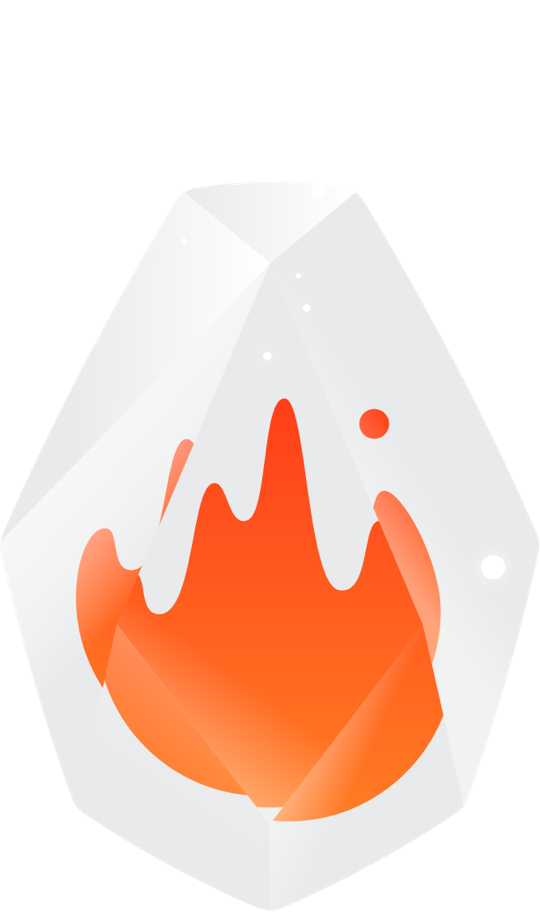 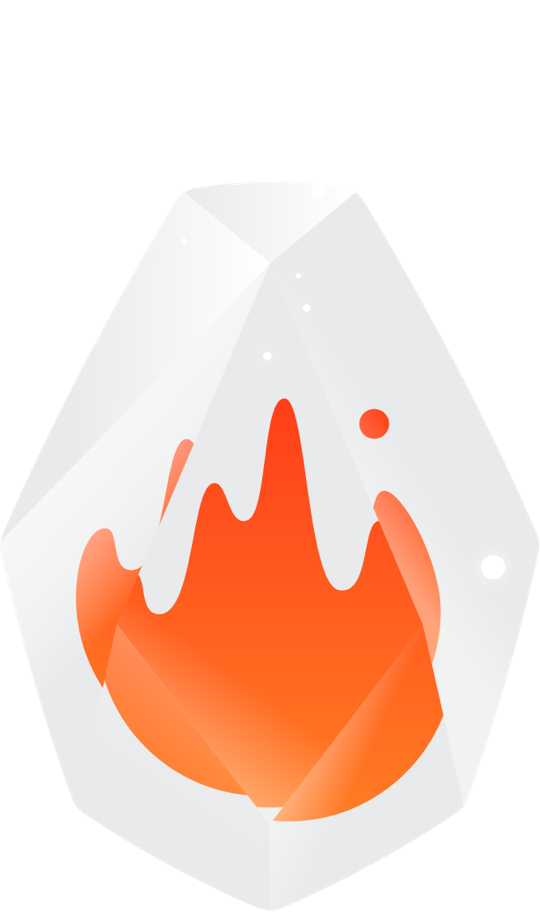 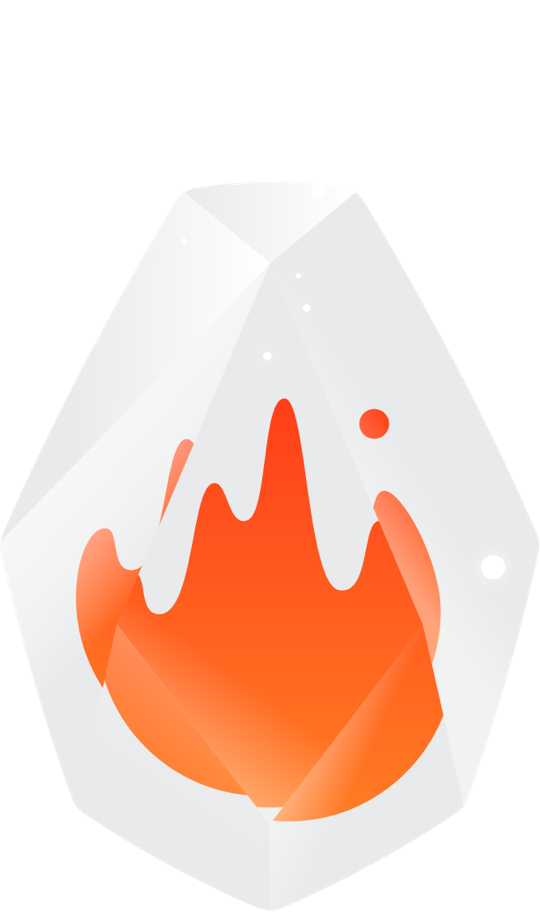 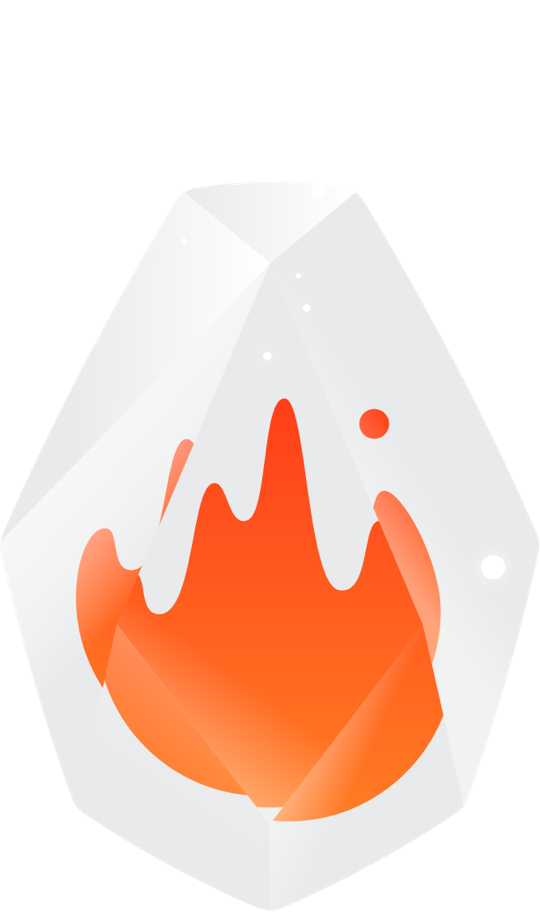 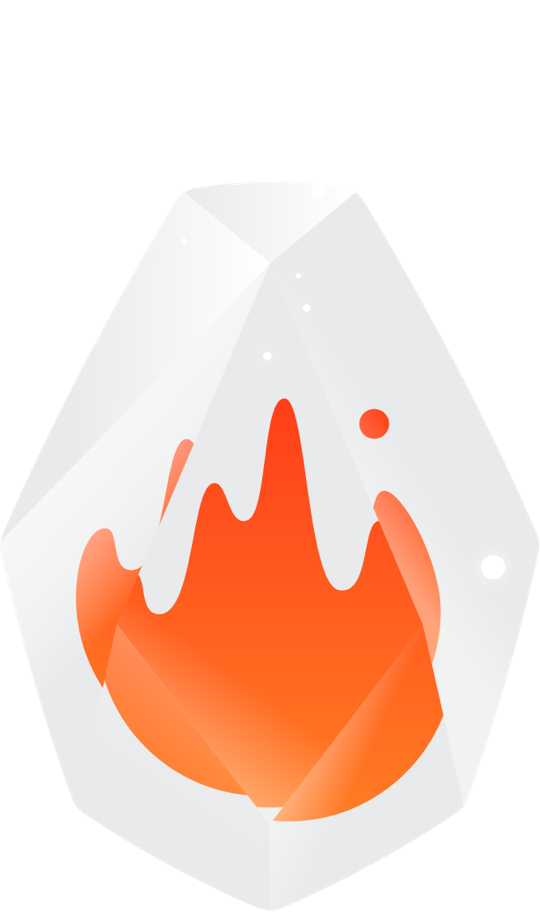 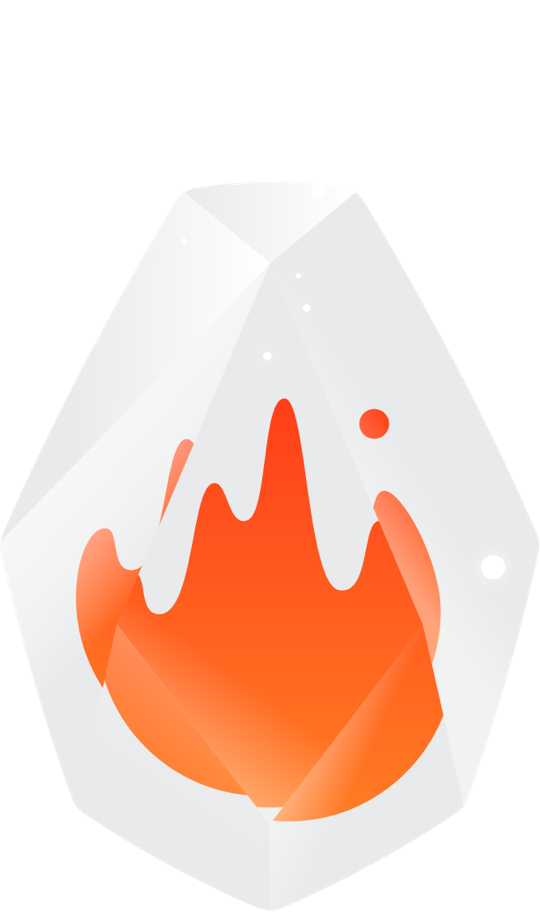 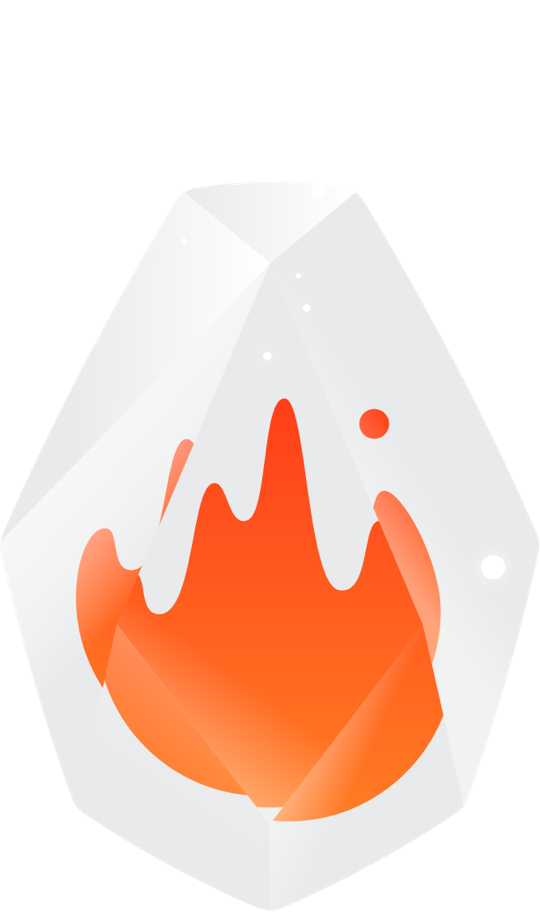 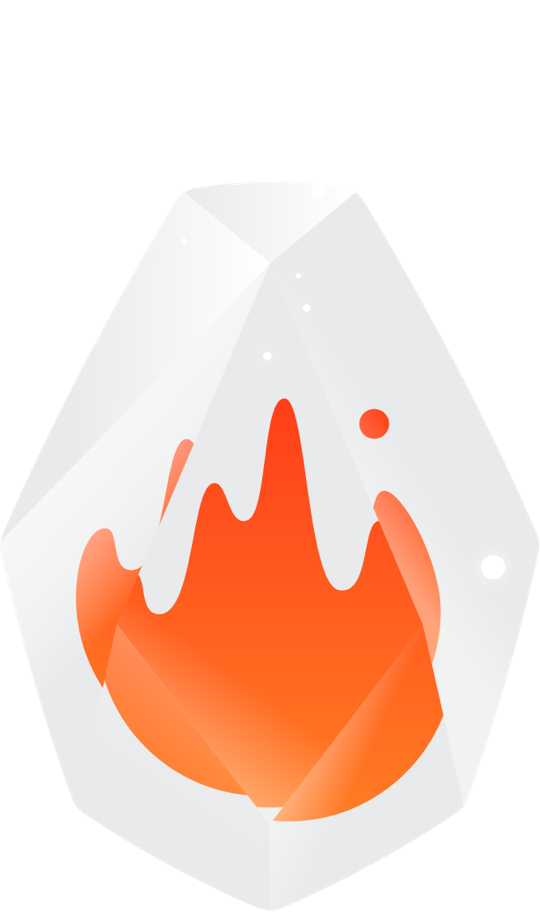 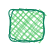 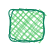 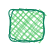 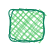 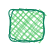 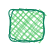 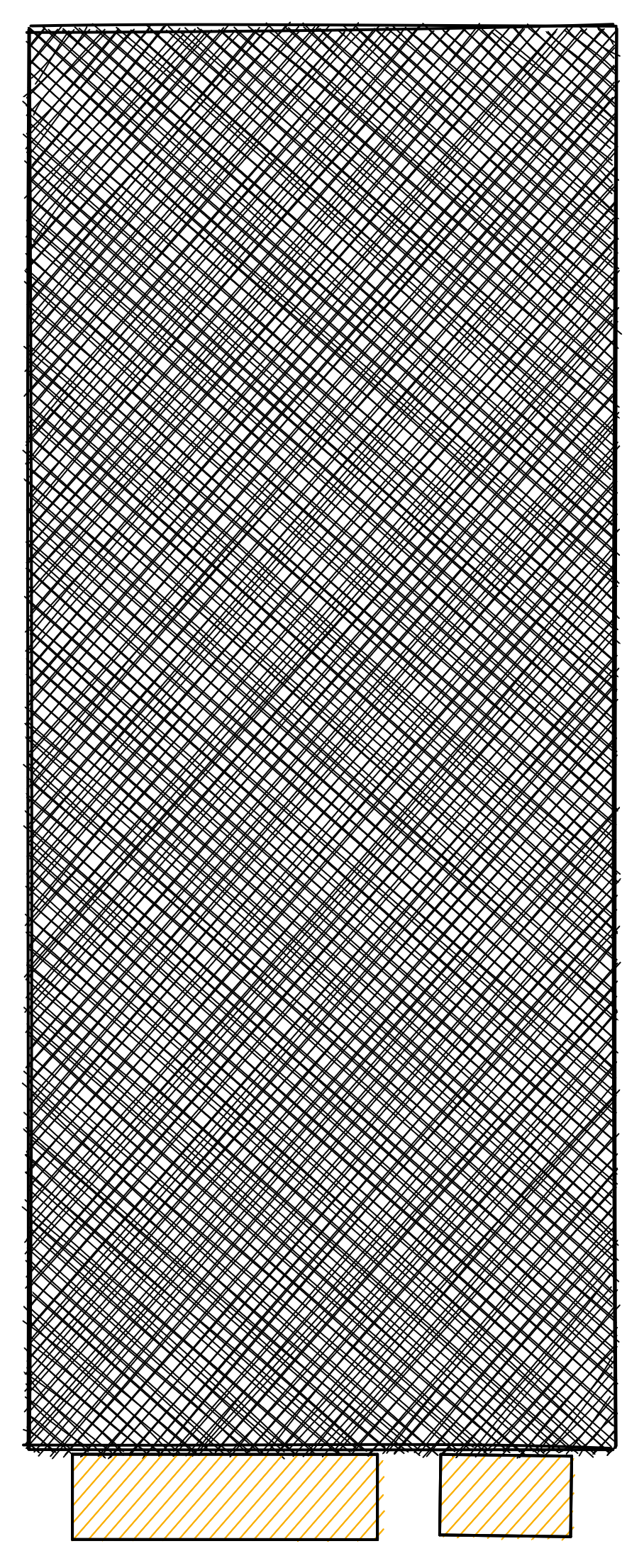 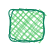 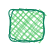 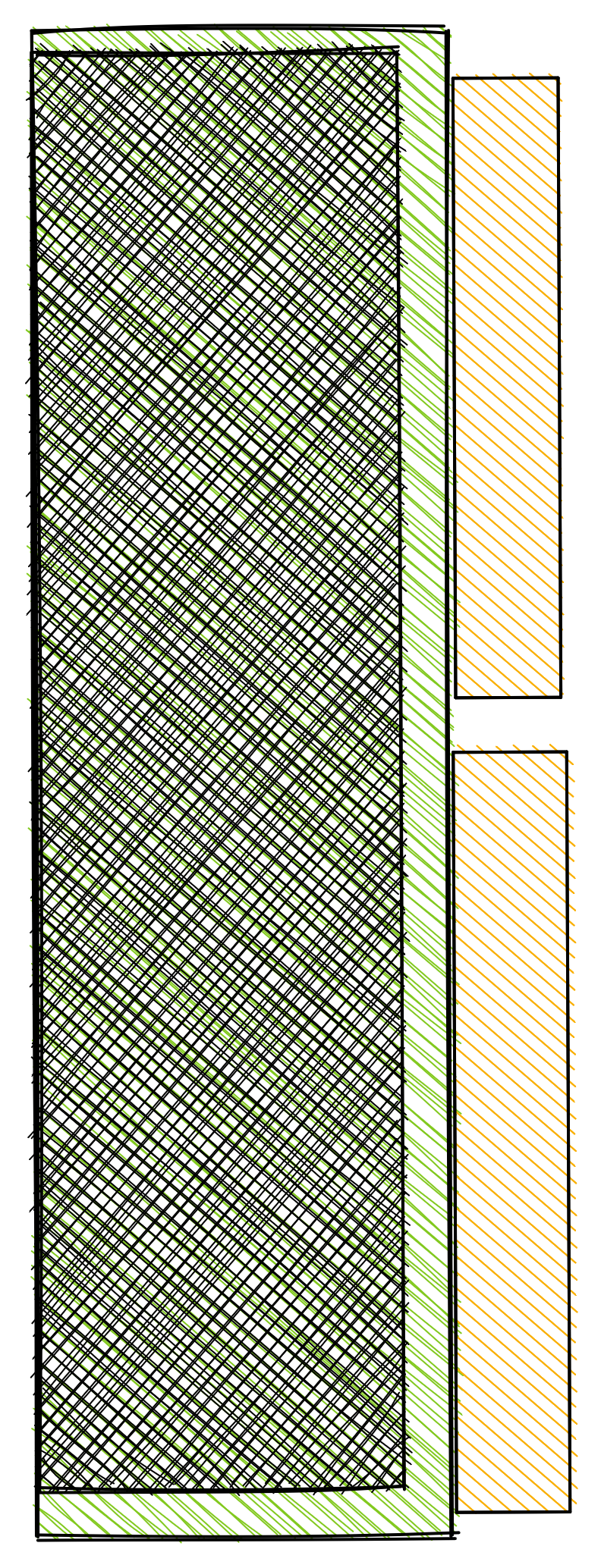 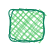 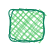 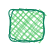 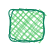 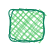 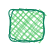 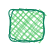 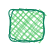 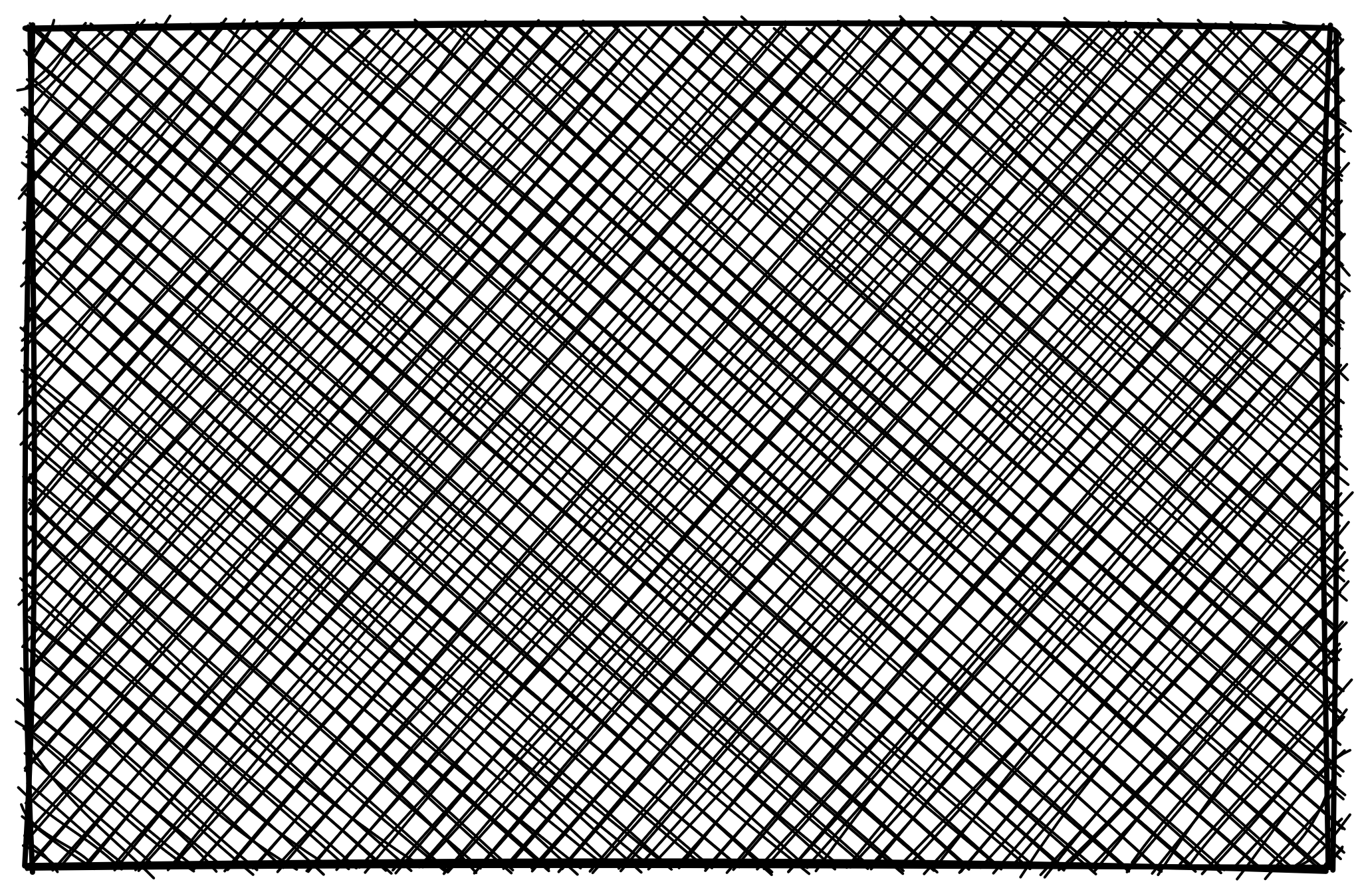 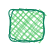 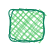 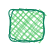 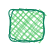 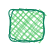 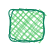 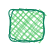 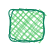 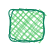 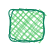 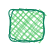 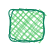 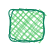 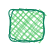 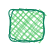 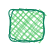 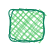 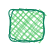 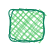 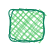 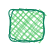 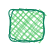 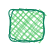 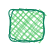 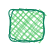 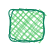 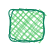 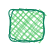 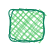 DCPM
NVMe
Flash SSD
22
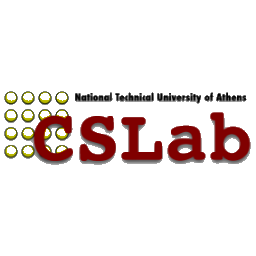 Flash SSD vs Optane NVMe: Cold-start Latency at Scale
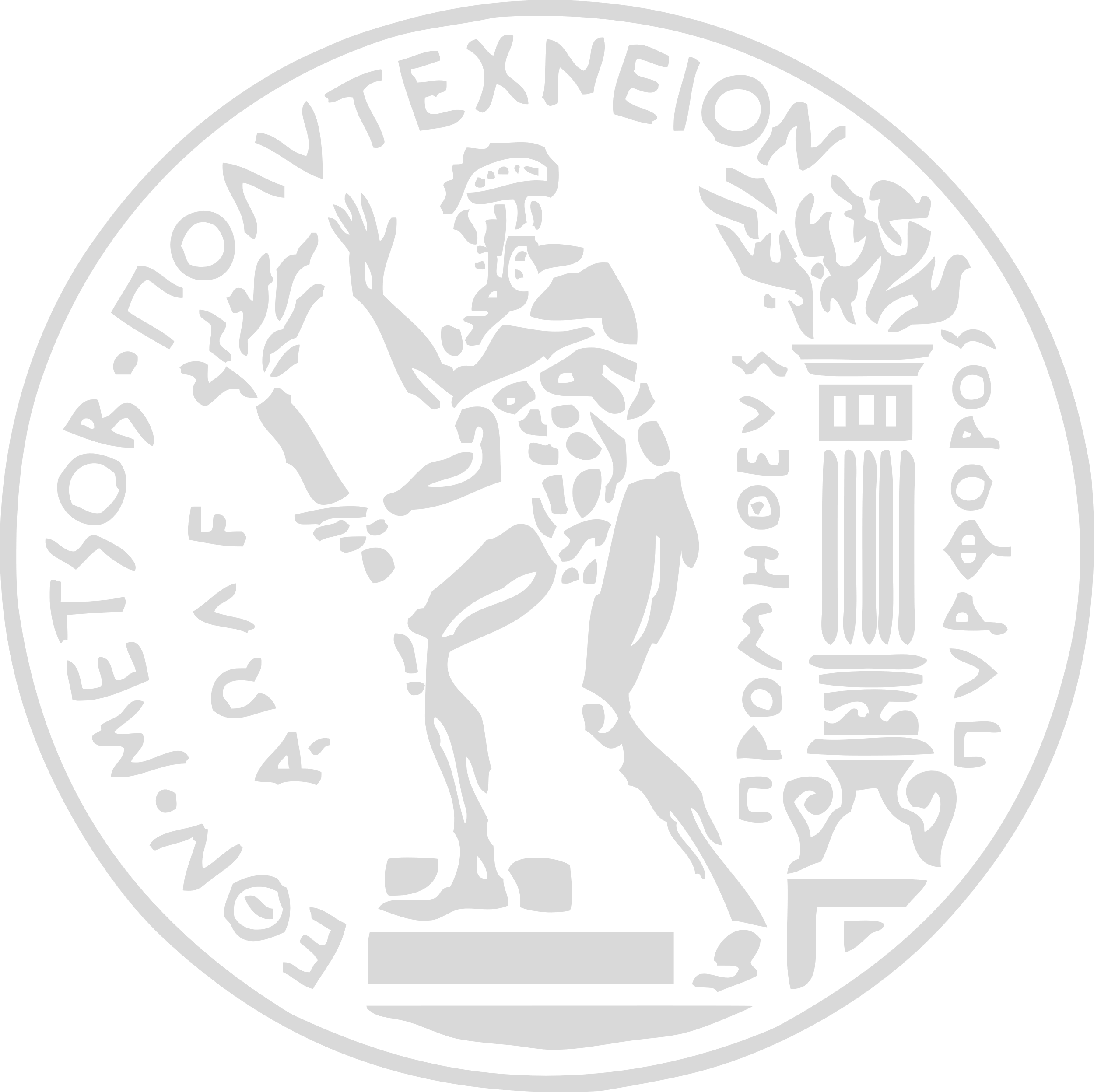 23
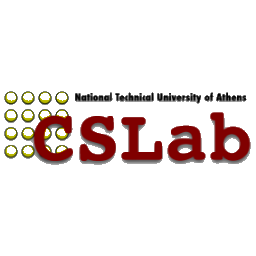 Flash SSD vs Optane NVMe: Cold-start Latency at Scale
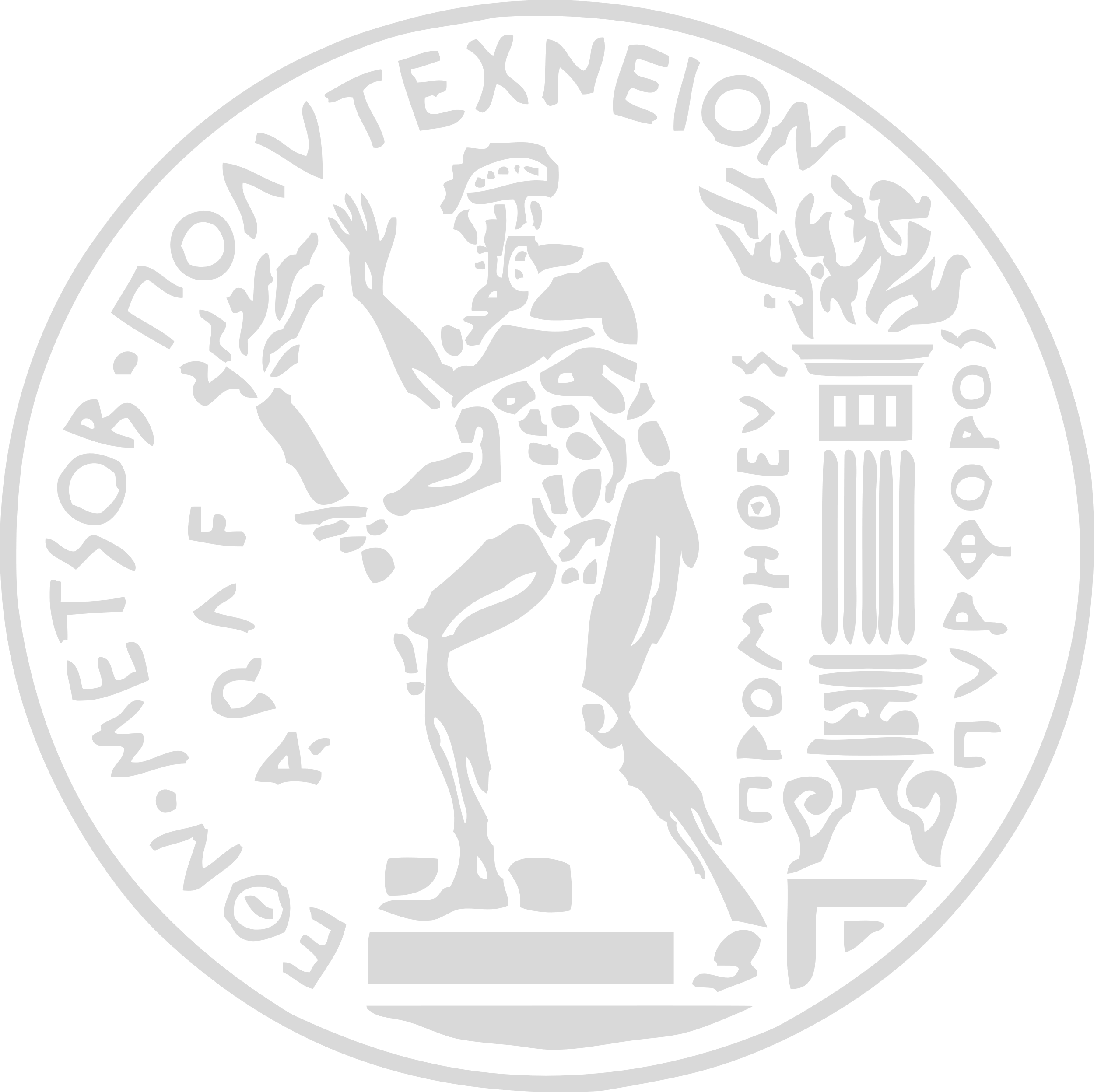 Read BW severely affects scalability of cold invocations.
Optane NVMe enables scaling to 2× - 4× μVMs in parallel, each running ~8× faster.
24
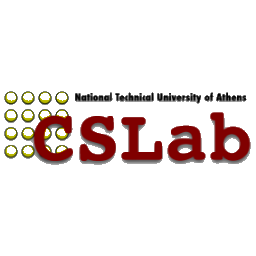 Optane NVMe vs Optane DCPM: Cold-start at Scale
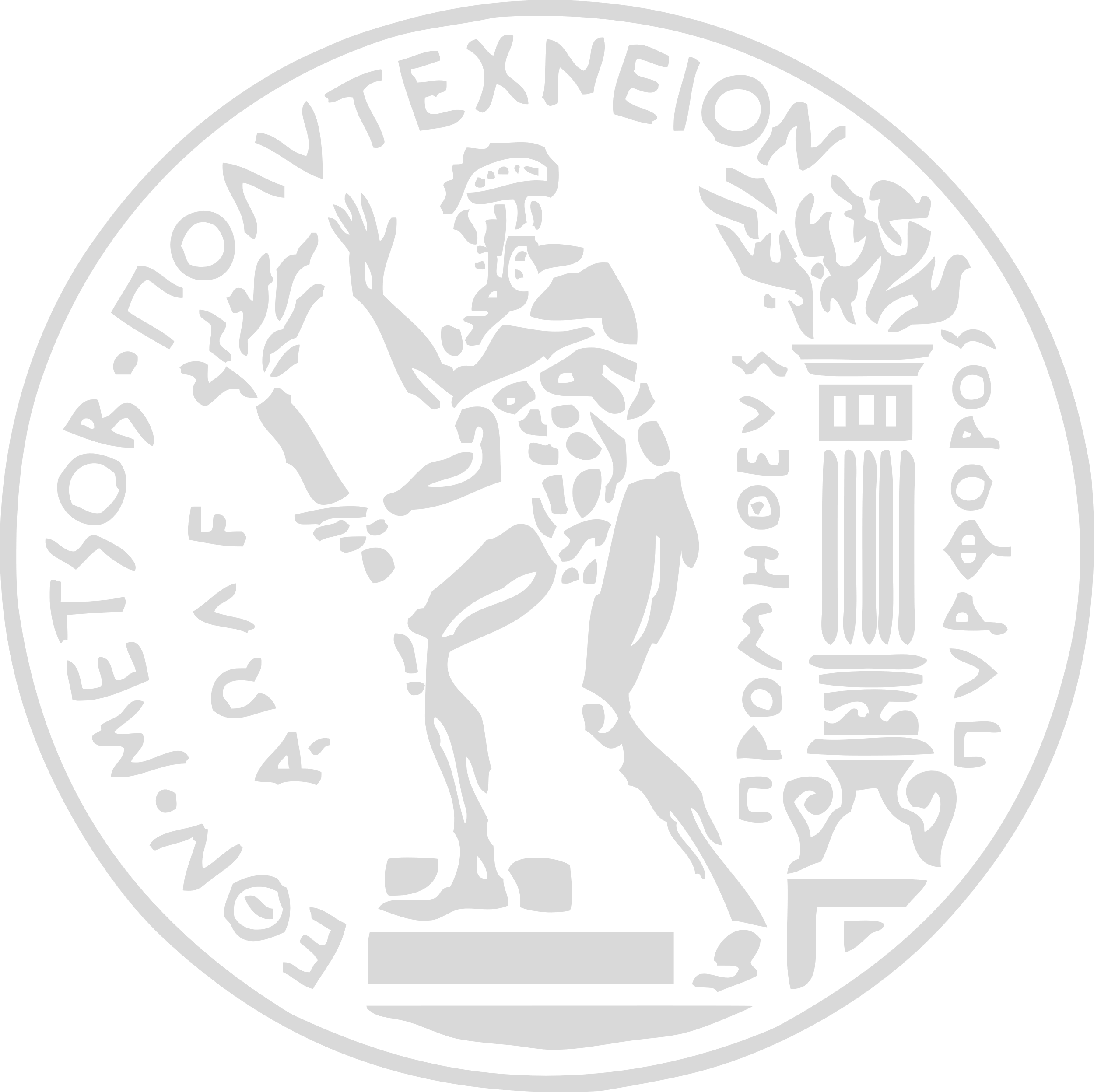 Yang et al – FAST'20
Izraelevitz et al – arXiv: 1903.05714
 DCPM: 6.8 GB/s
 NVMe: 2.2 GB/s
25
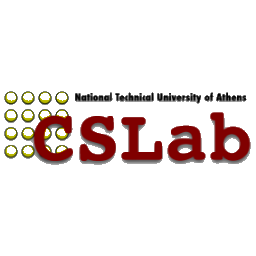 Optane NVMe vs Optane DCPM: Cold-start at Scale
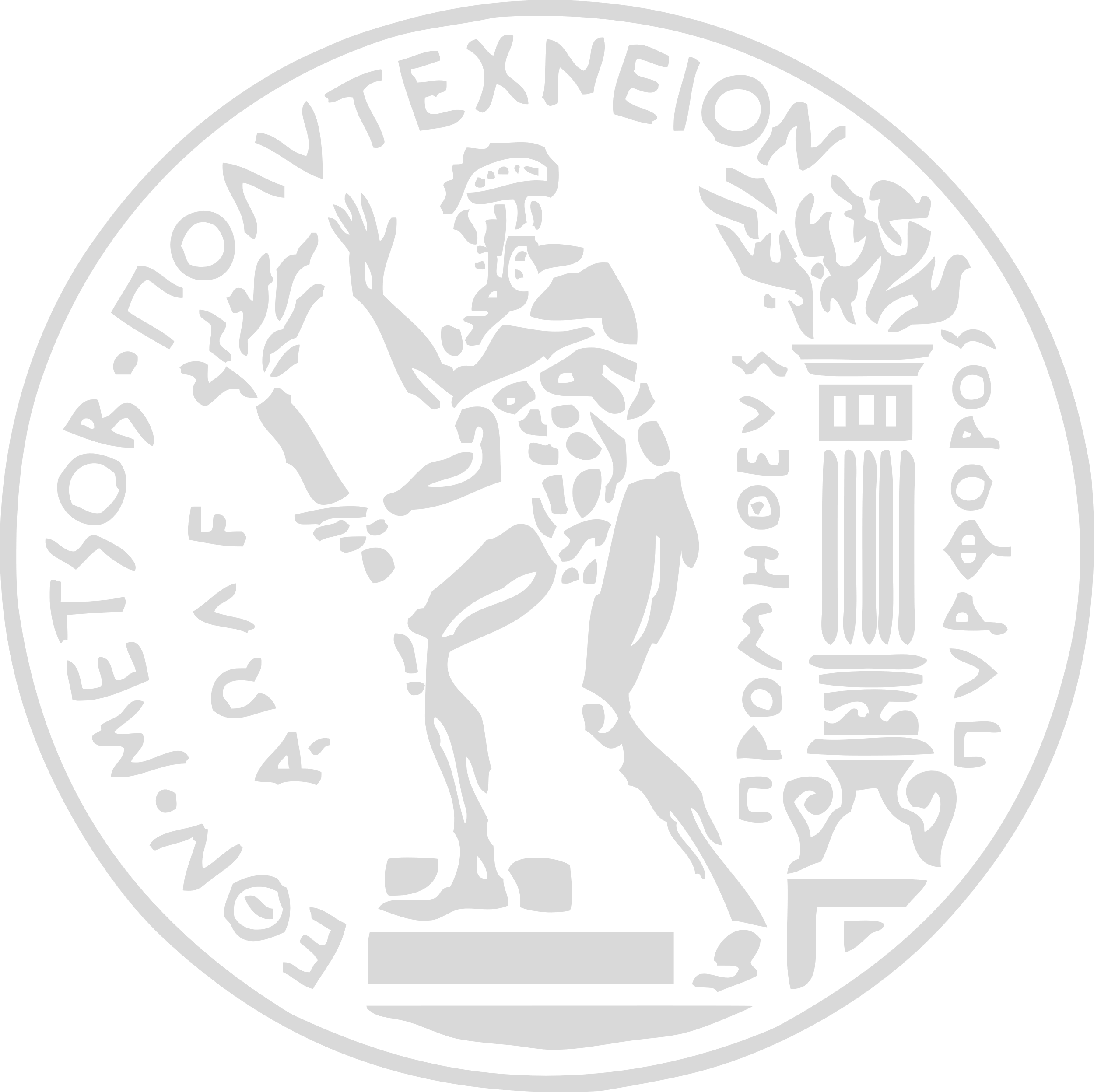 Yang et al – FAST'20
Izraelevitz et al – arXiv: 1903.05714
 DCPM: 6.8 GB/s
 NVMe: 2.2 GB/s
Inherent characteristics of snapshot restoration at scale are not
aligned to the best programming practices for Persistent Memory.
26
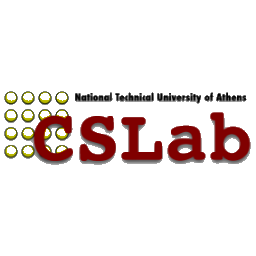 More in the paper
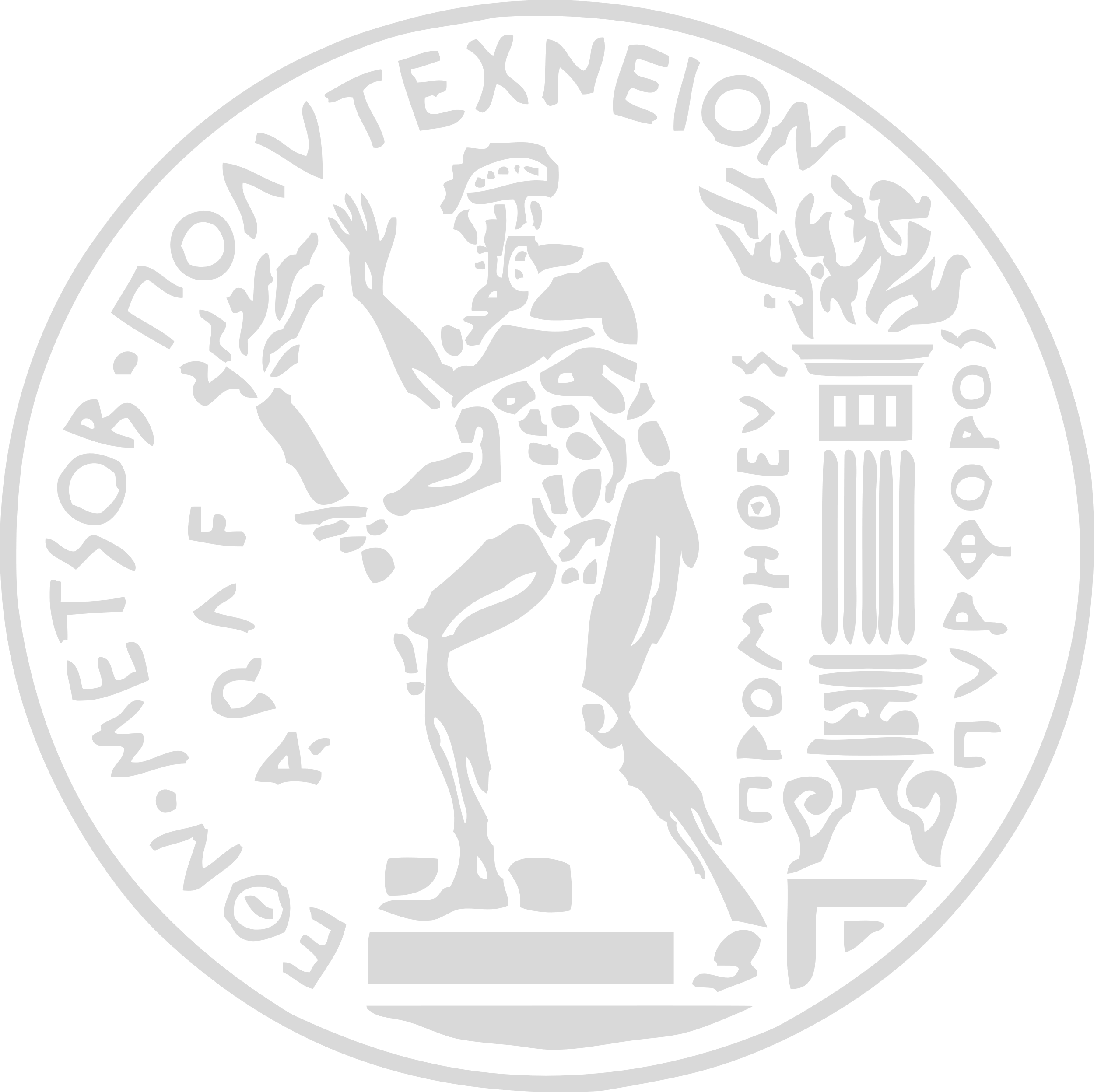 Further analysis
Warm invocations at scale
Disk readahead
27
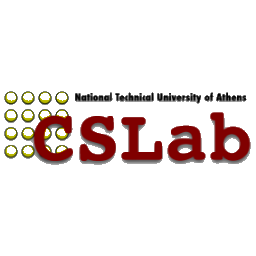 Future Work
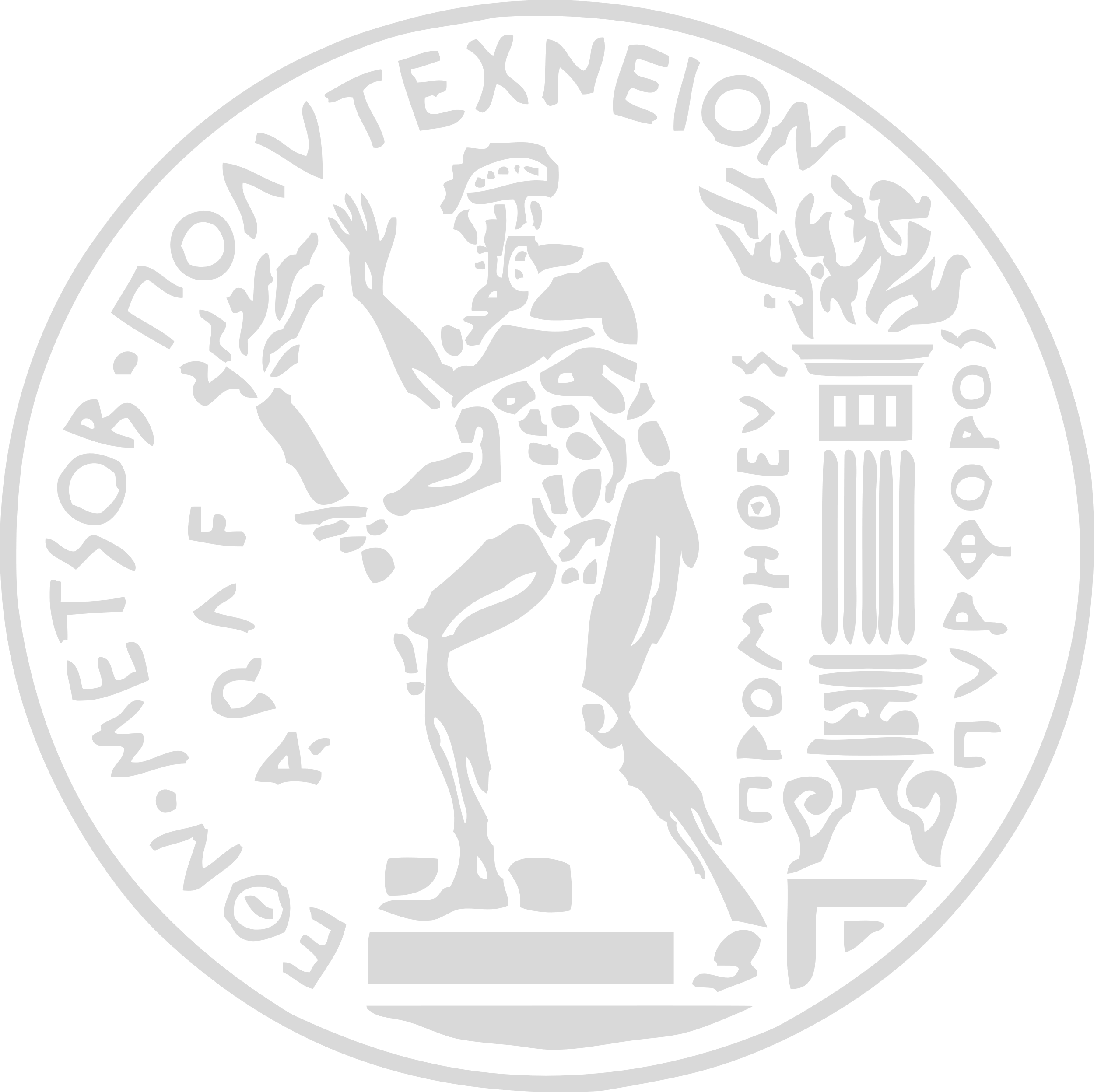 Experimentation on multi-NVDIMM setup
Experimentation on multi-node setup
Model / Rules to decide on snapshot placement
E.g.:



Important Factors ?
Workload Characterization ?
Integration with an Orchestrator
28
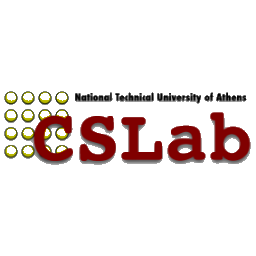 Summary
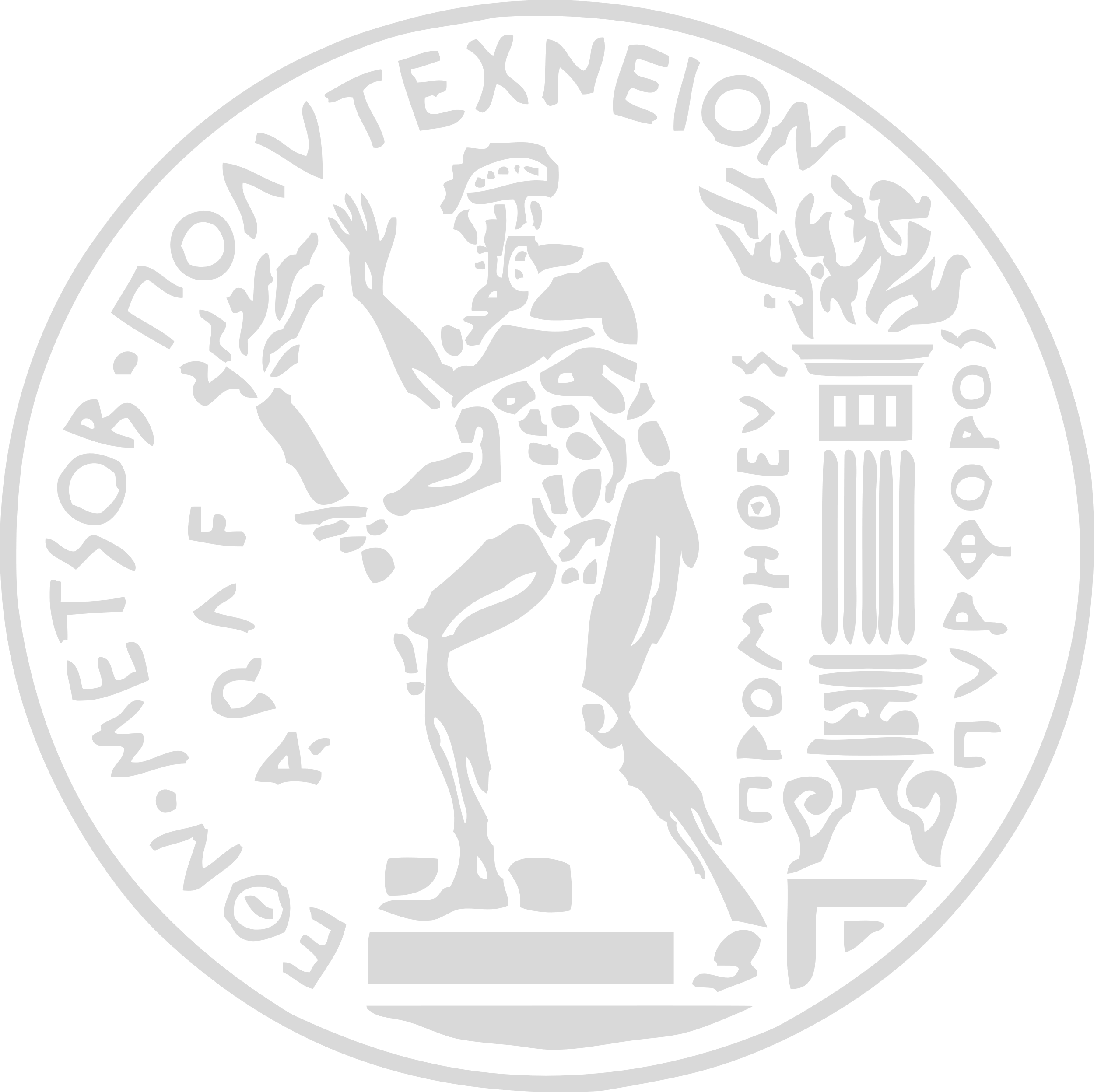 Cold starts:



Snapshots improve performance but are still susceptible to cold start
Storage I/O due to Page Faults
Why not take advantage of modern storage hierarchy’s richness?
 Modern devices bring cold-start latency close to warm
 PMEM: opportunity for high consolidation 
 Newer storage media have their limits too (e.g., at scale)
 Snapshot placement in resource allocation policies
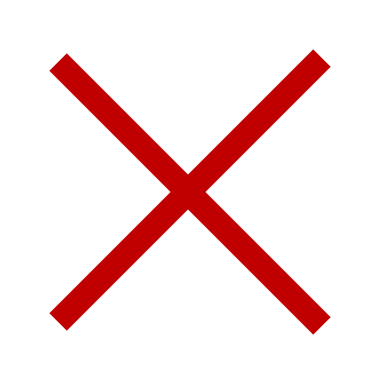 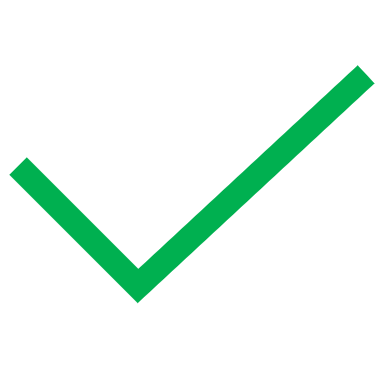 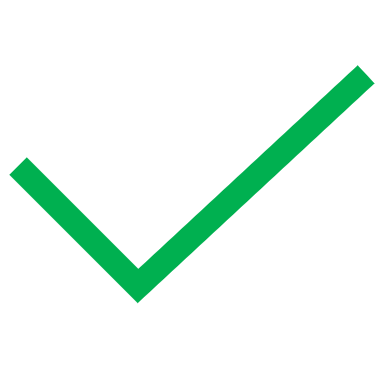 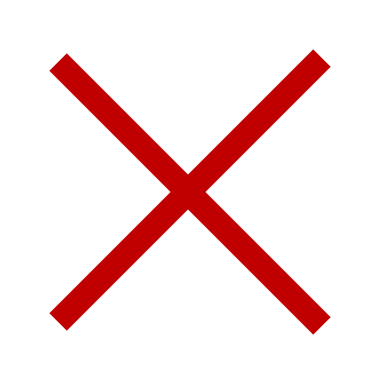 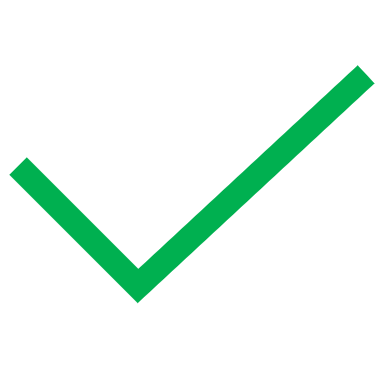 29
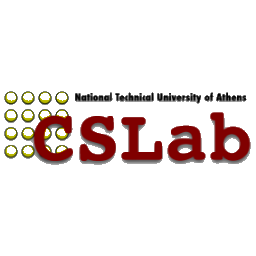 Questions?
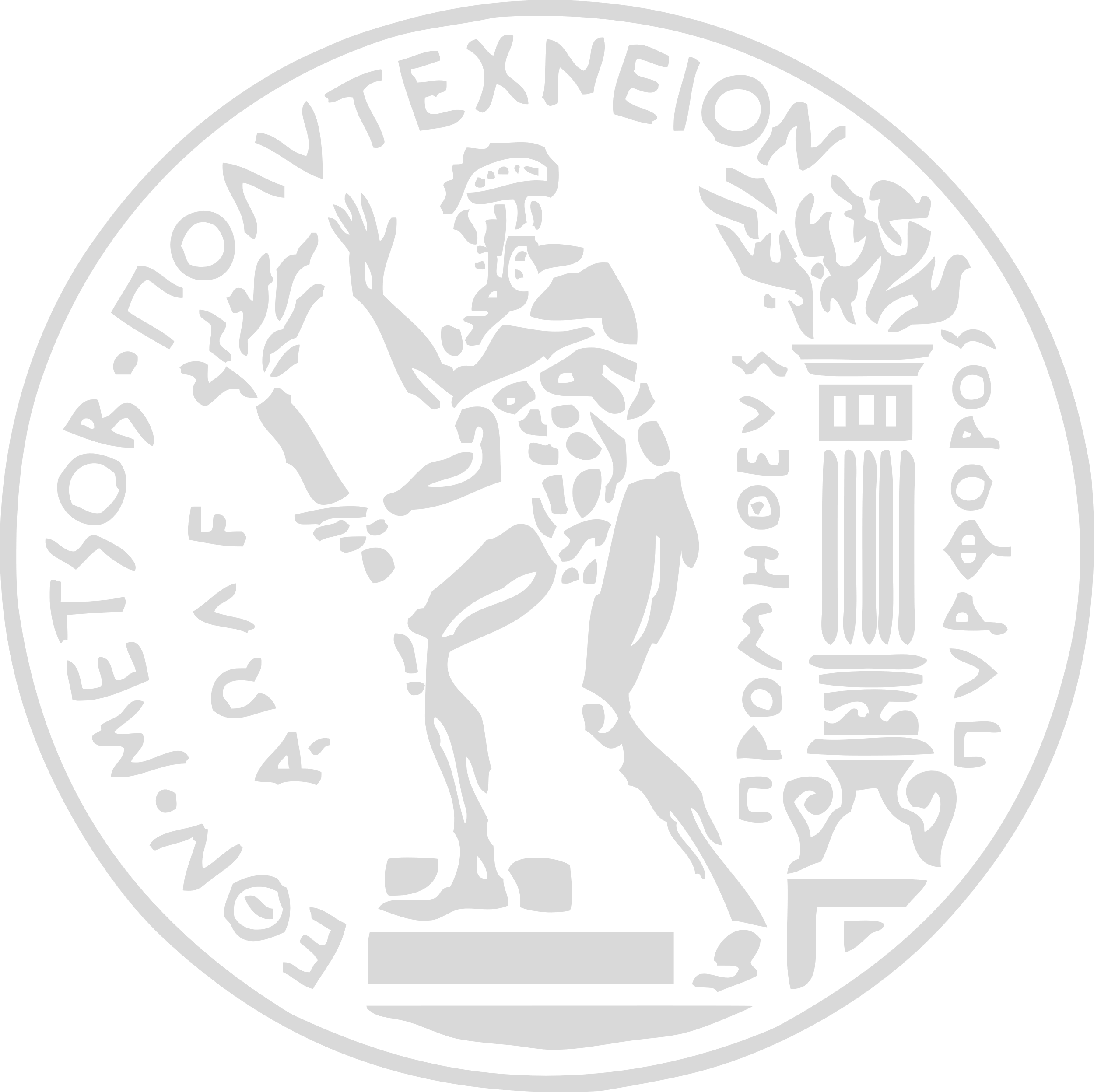